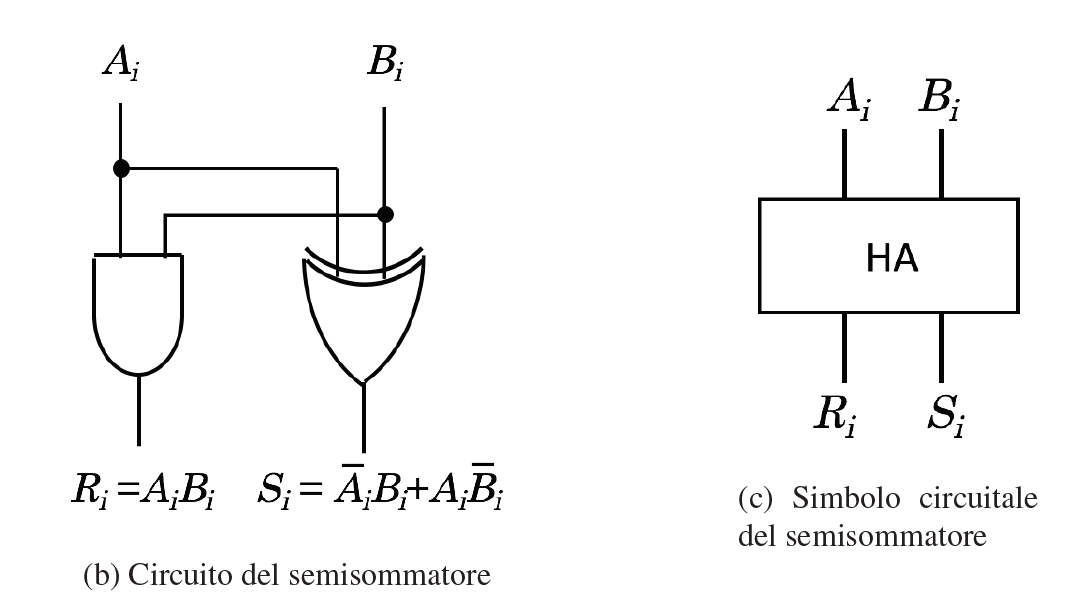 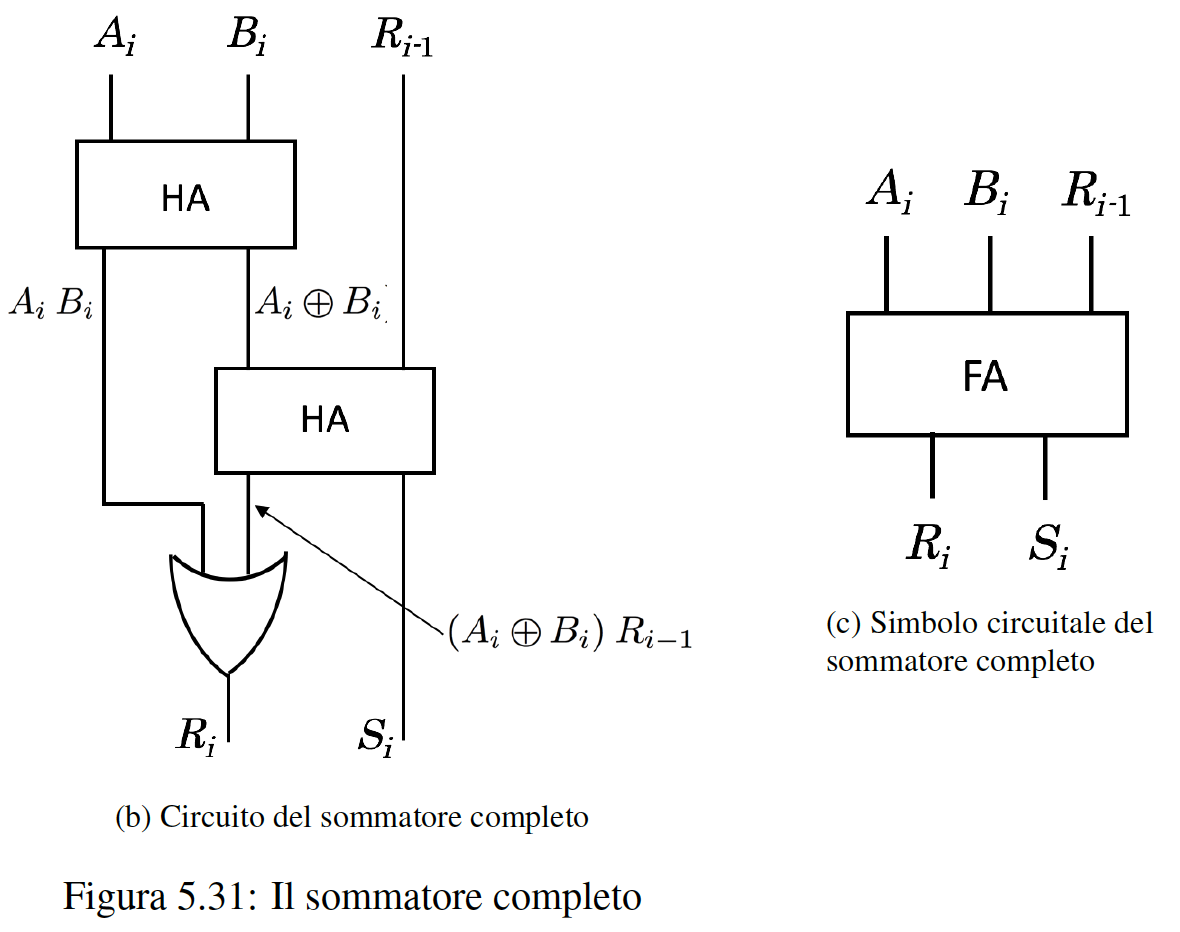 1
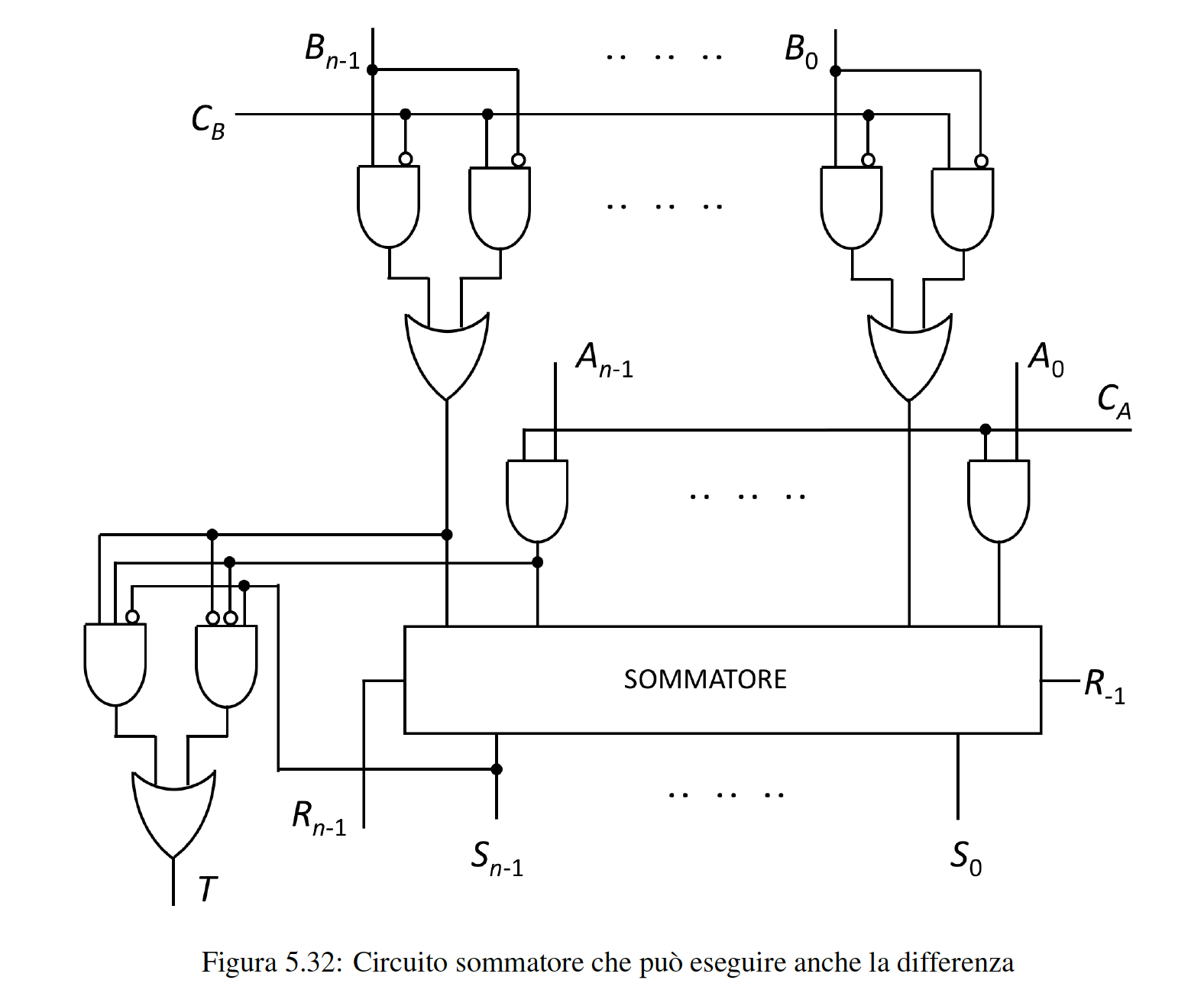 2
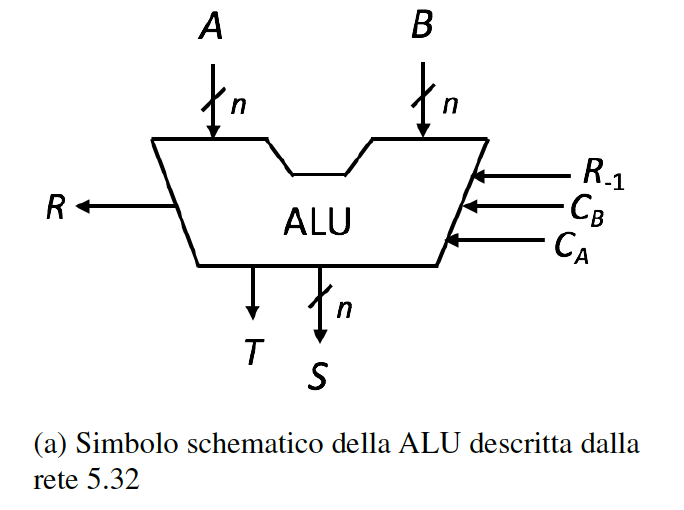 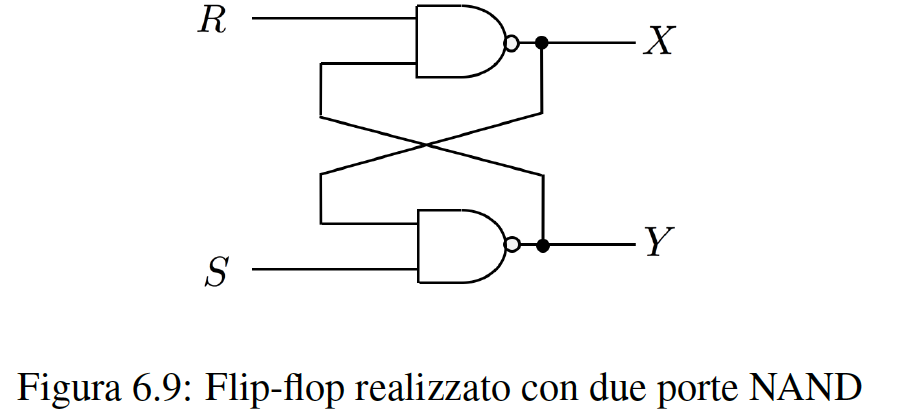 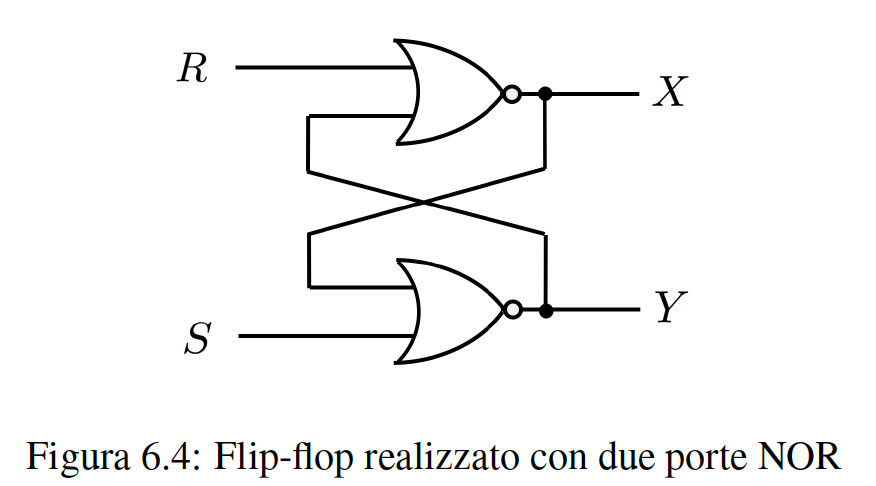 3
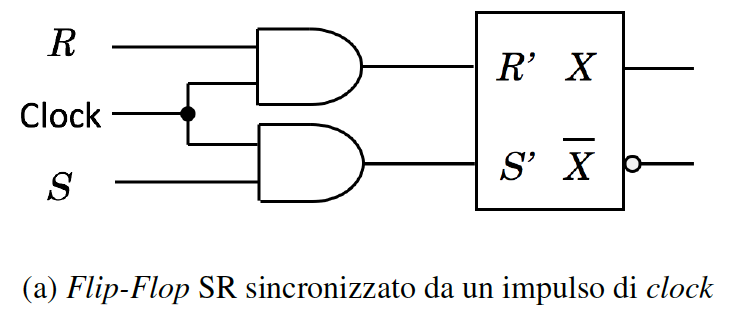 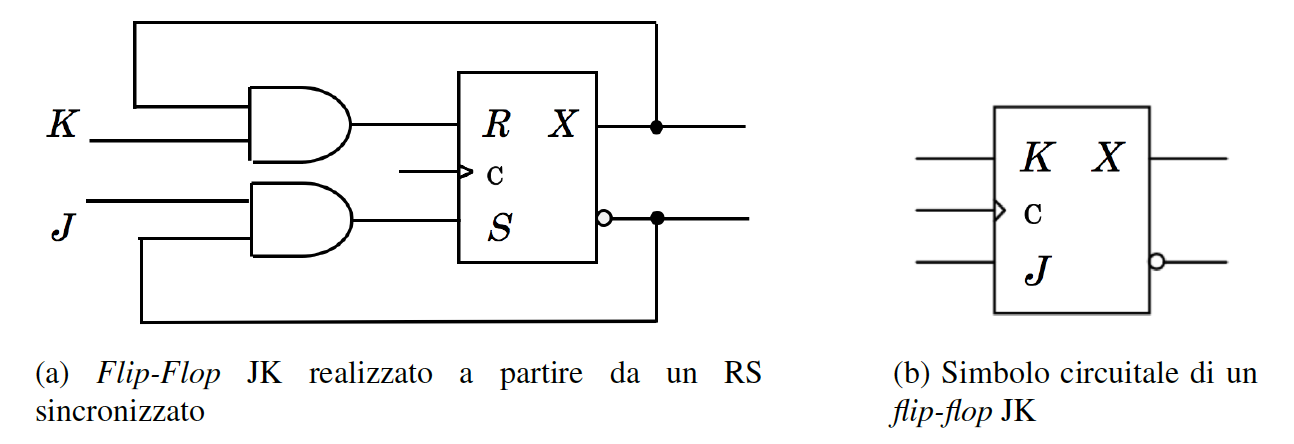 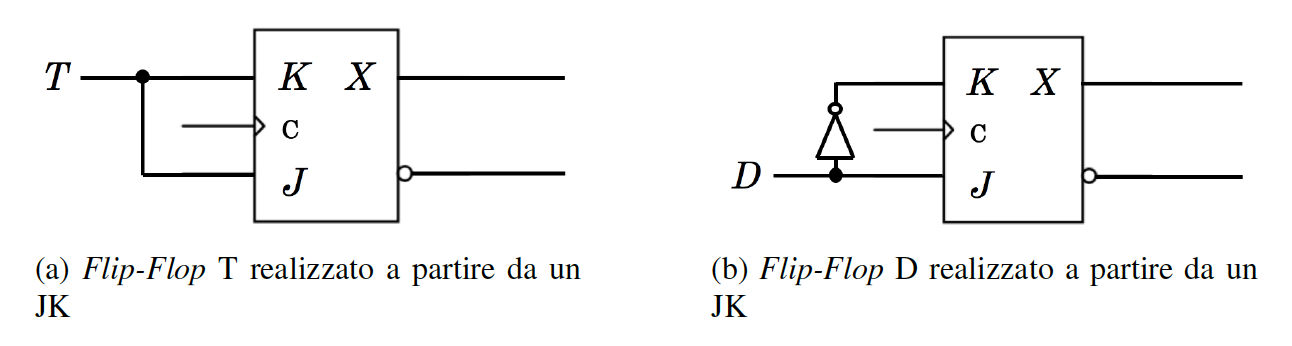 4
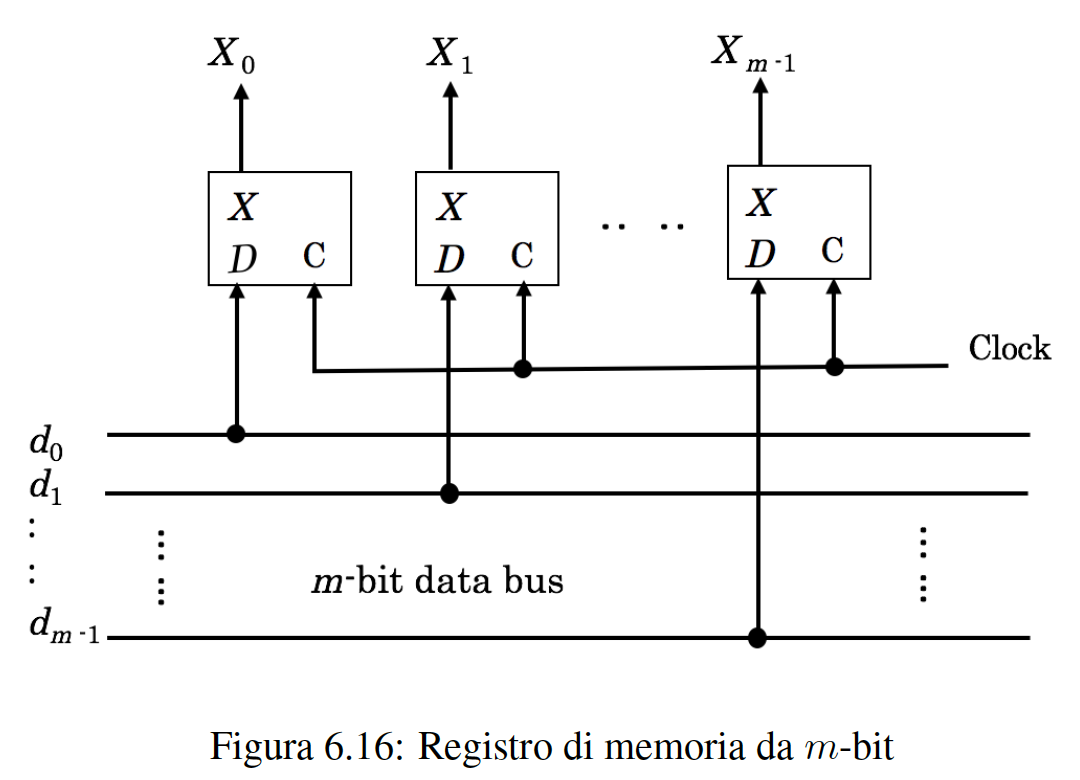 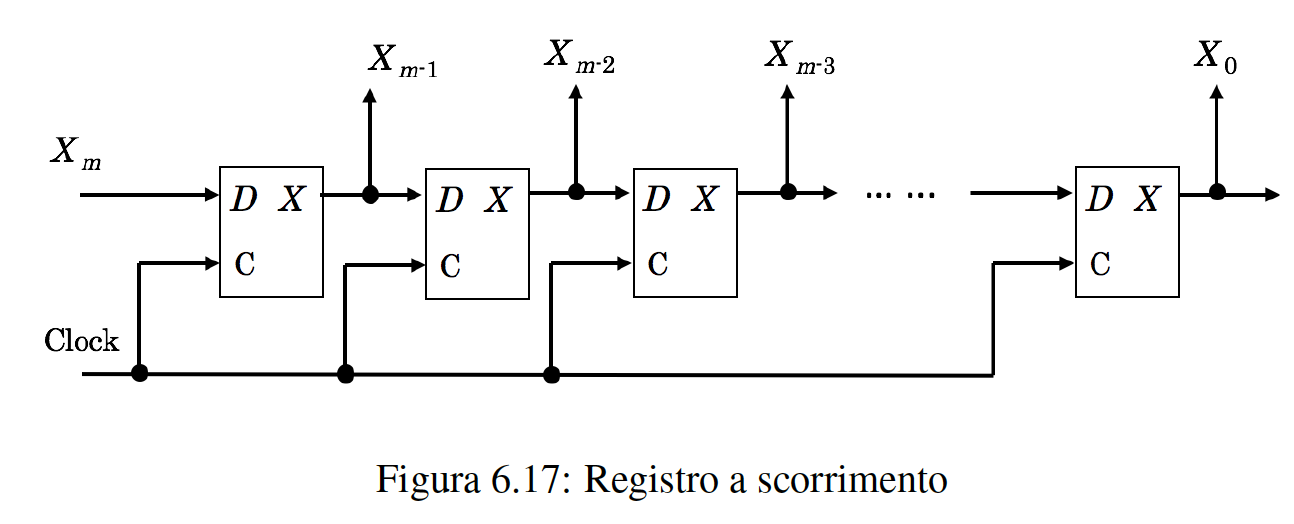 5
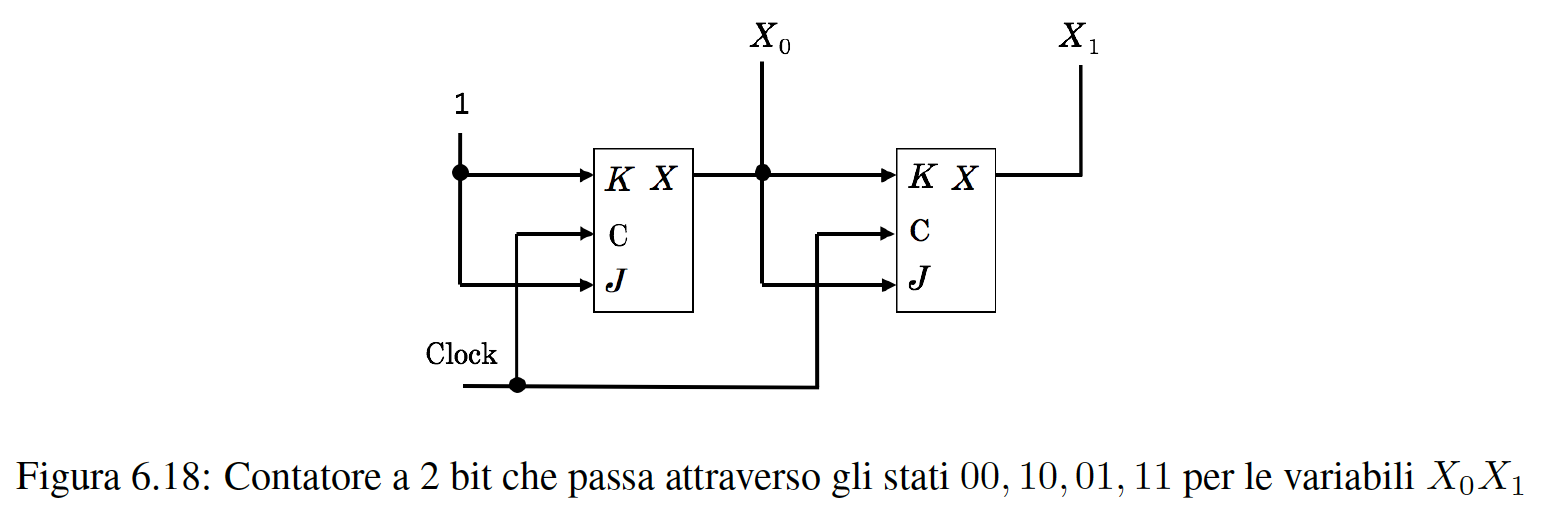 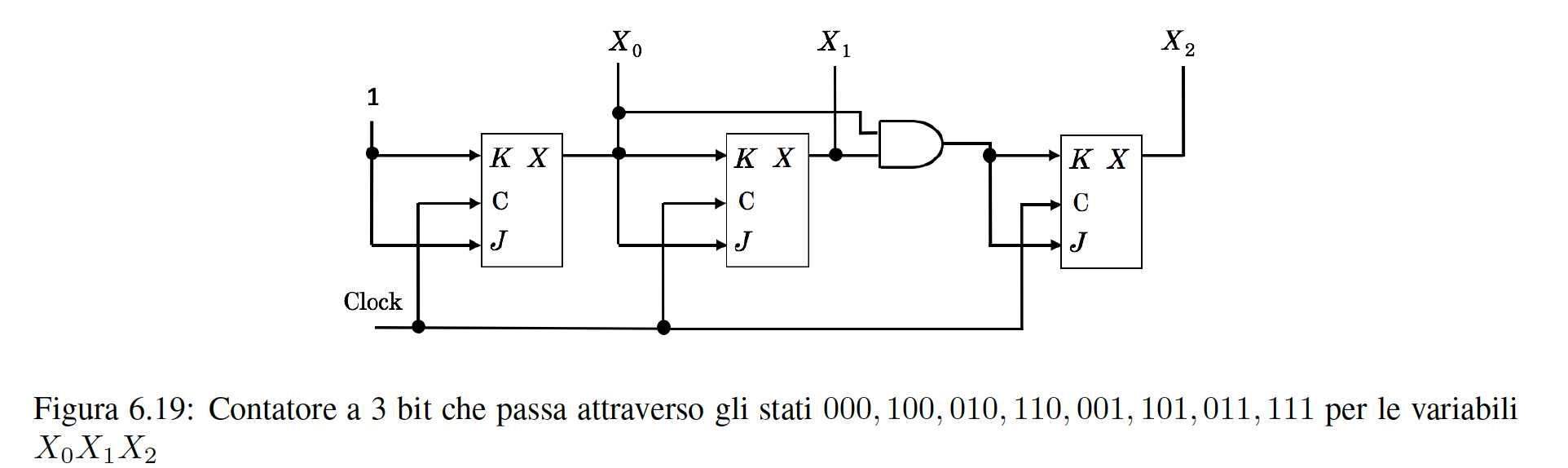 6
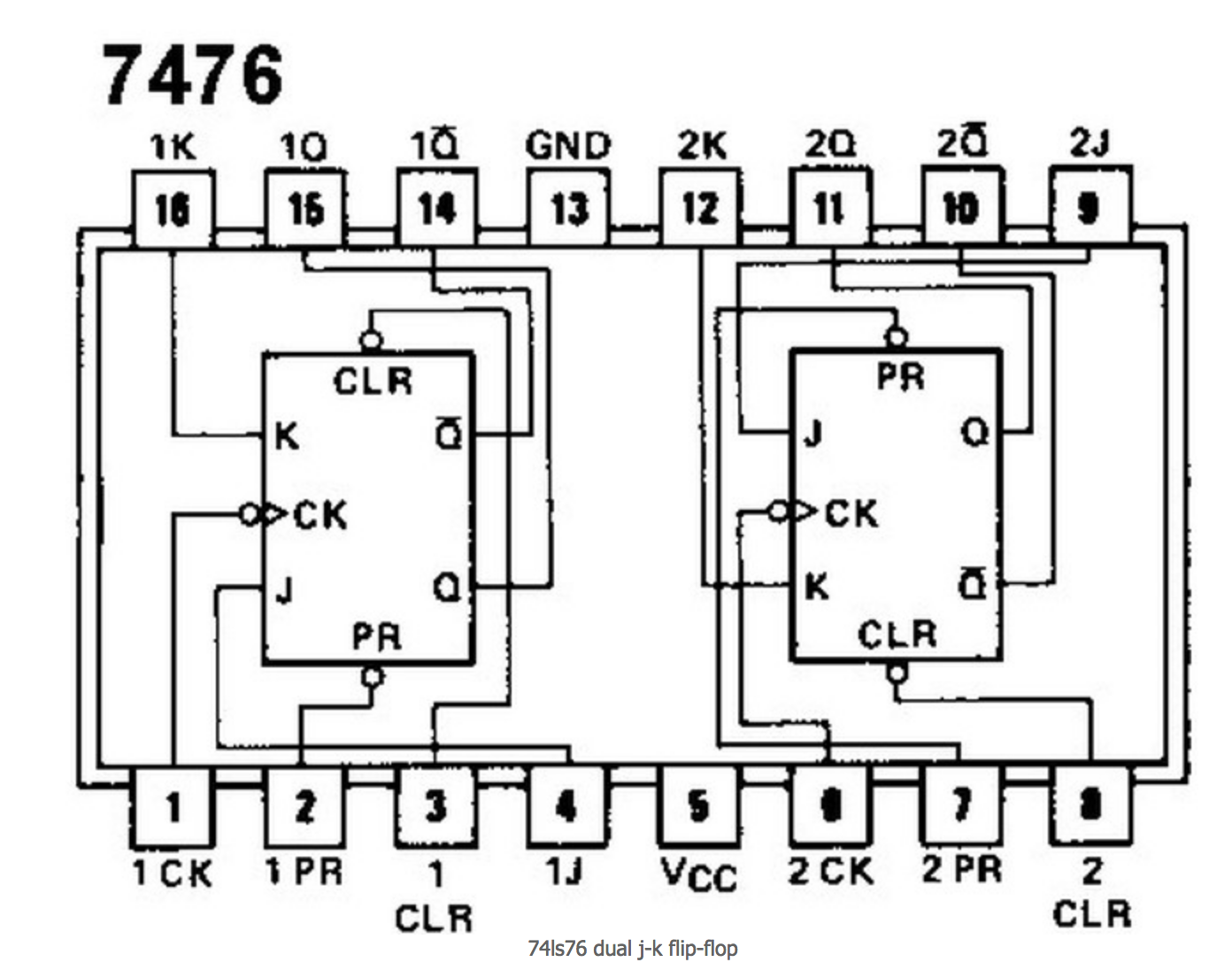 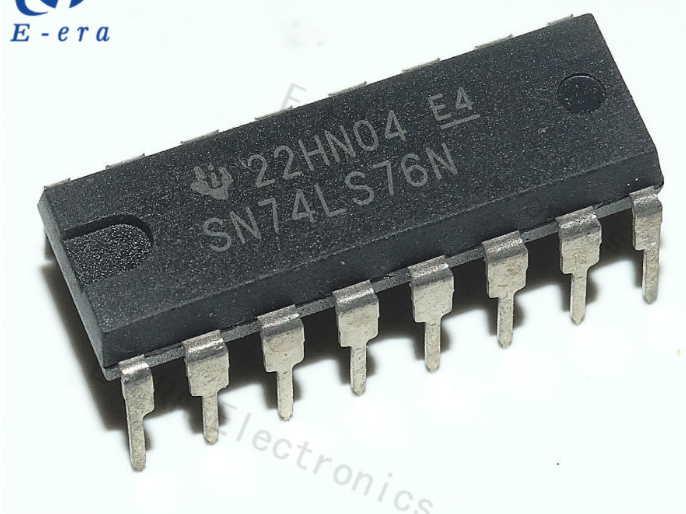 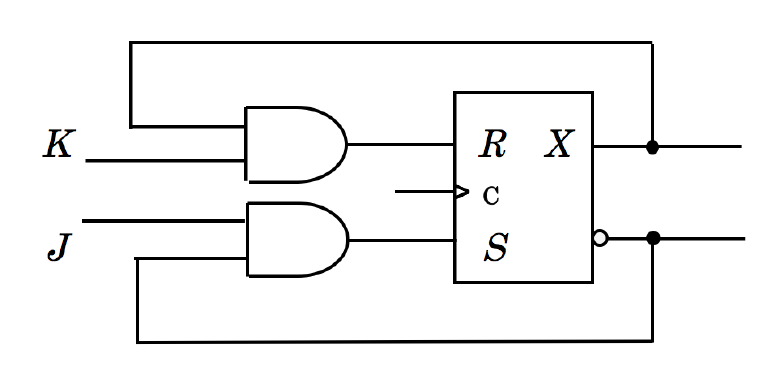 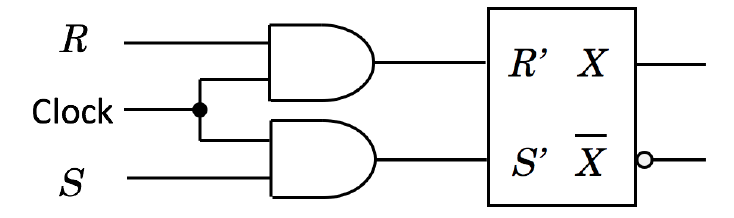 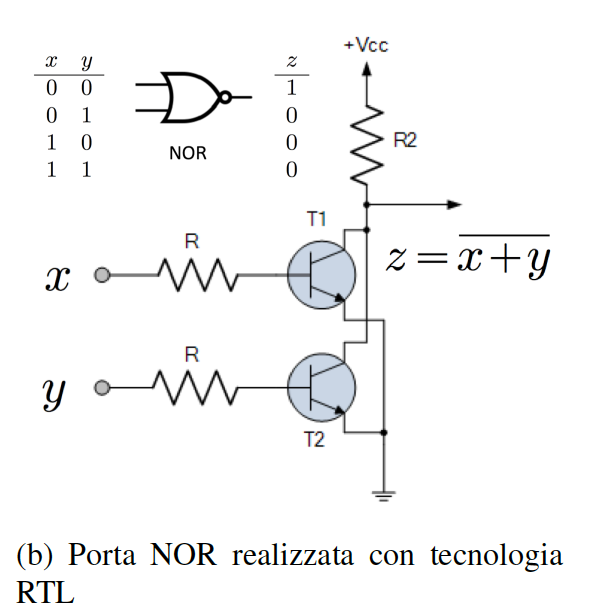 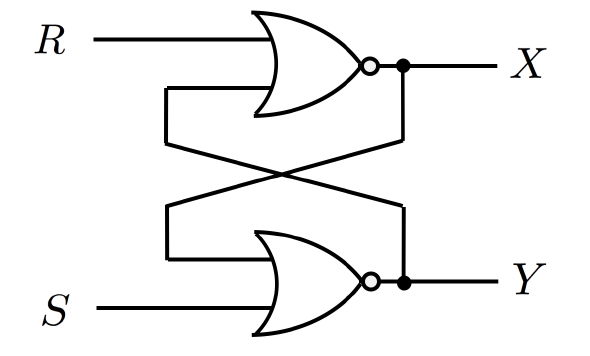 7
Architettura dei computer

una breve introduzione
8
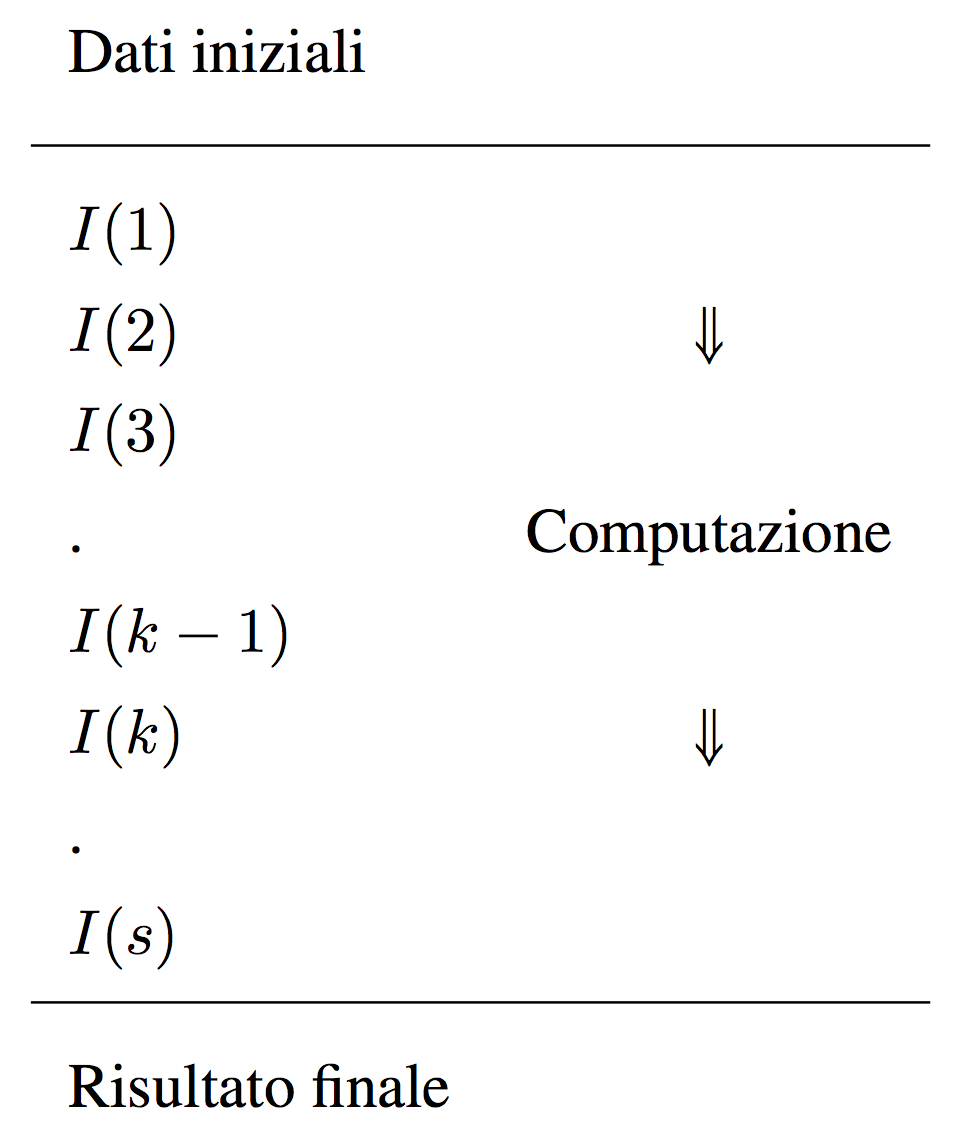 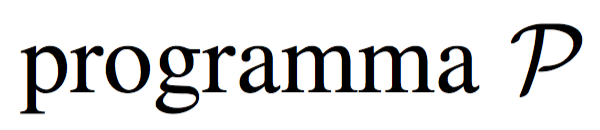 9
Componenti essenziali per un computer
secondo l’architettura di Von Neumann:
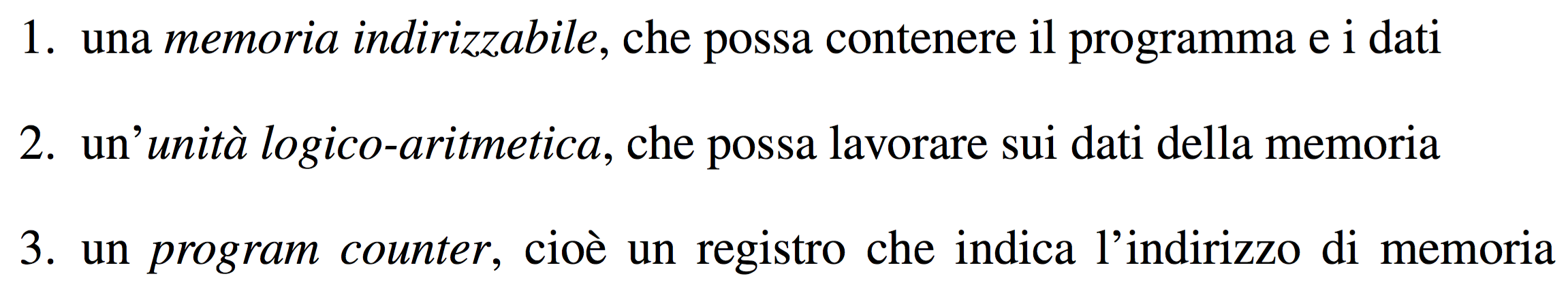 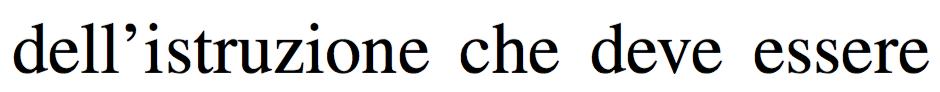 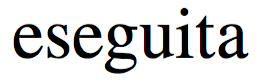 10
11
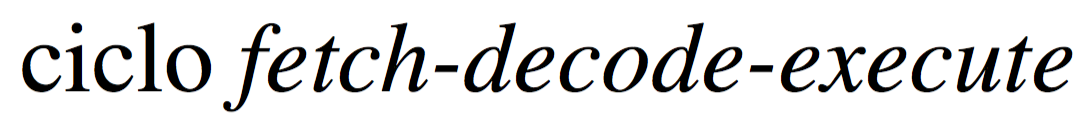 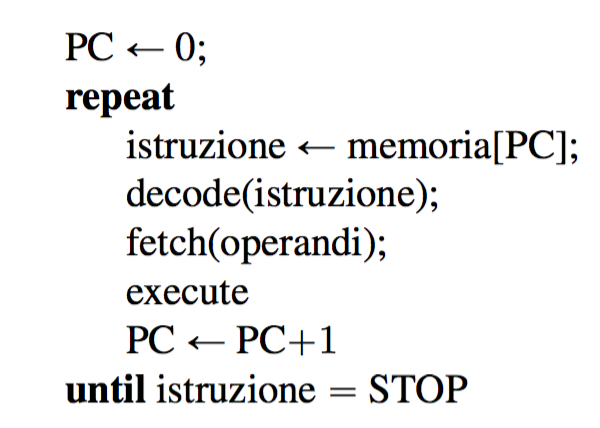 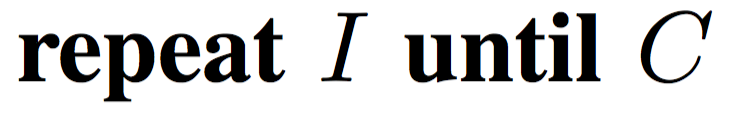 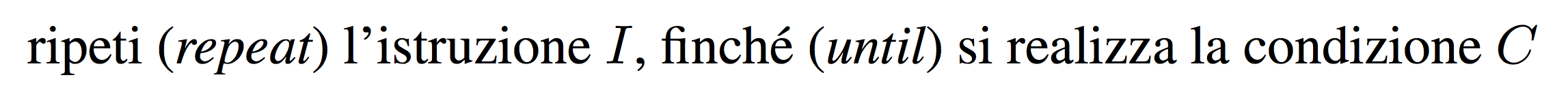 12
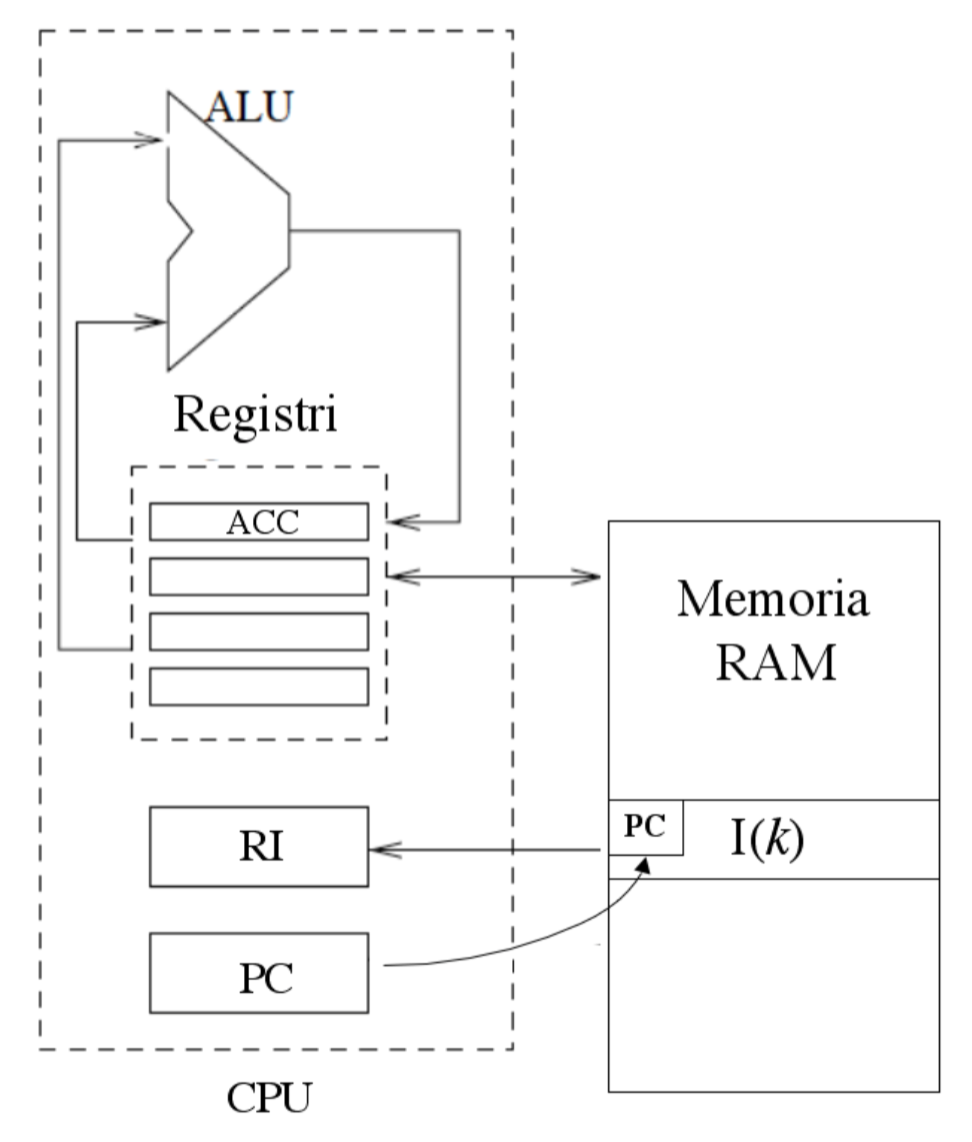 Architettura di von Neumann
RAM
PC
RI
ACC
ALU
CPU
13
Componenti di un computer secondo 
l’architettura di Von Neumann:
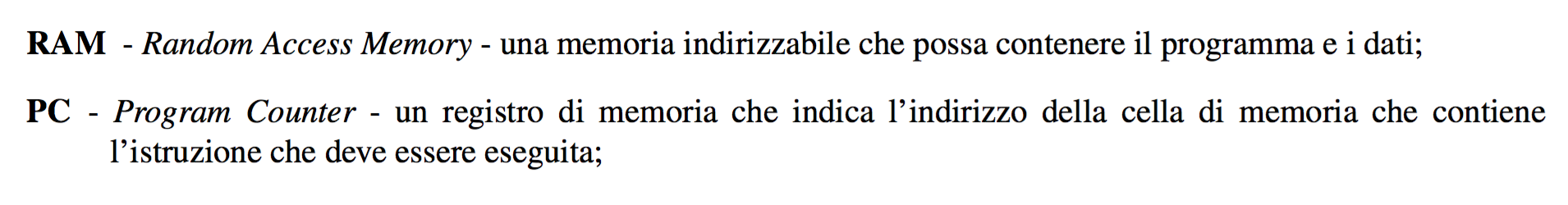 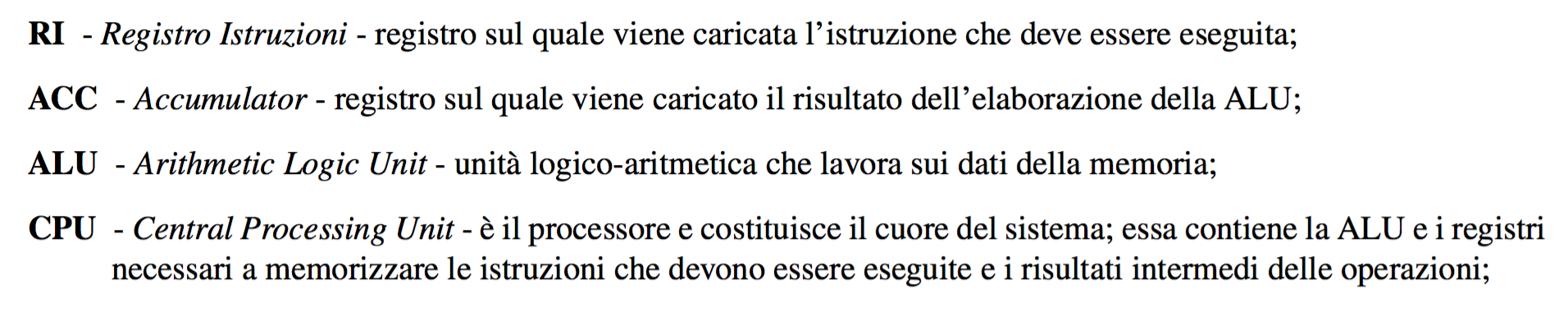 14
Struttura di base del calcolatore
Processore

Memoria principale (RAM)

Memoria secondaria (HD)

Periferiche
15
Architettura di von Neumann
(a programma memorizzato)
Disco esterno
RAM
Memoria principale
Memoria secondaria
      o di massa
Mouse
CPU 
Central Processing
            Unit
Lettore DVD
...
...
Tastiera
Monitor
Stampante
16
Struttura di un processore
32-64 bit
PC Program Counter
attua il ciclo
fetch-decode-execute
RS Registro di Stato
RI Registro delle Istruzioni
UC
Unità di Controllo
Registri
Generali (16-32)
:
:
ALU
Unità Logico Aritmetica
RIM Reg. Indirizzi Memoria
Processore
Matematico
RDM Reg. Dati Memoria
RC Reg. di Controllo
Registri gestione RAM
17
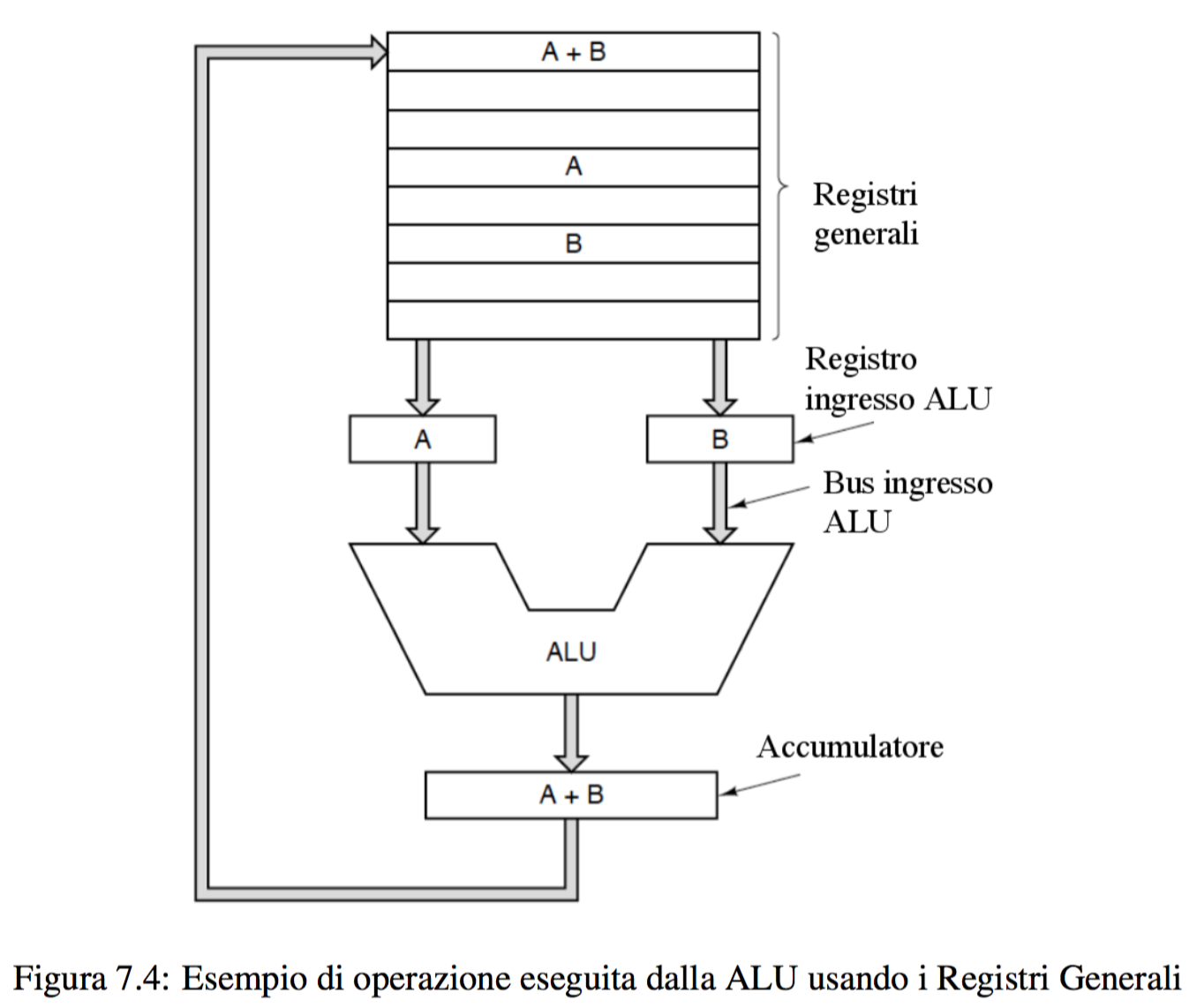 18
0
1
2
3
n = 32
232 = 
4 GB
...
RAM
:
:
RIM
232-1
Spazio di indirizzamento
19
RC
RIM
RDM
0
1
2
3
RAM
:
:
2n-1
20
RAM
Processore
RIM
RDM
RC
32 bit
BUS
RI
RS
R1
R2
R3
ALU
:
:
:
:
UC
Registri Generali
Rn
21
Istruzioni in linguaggio assembly
Codice           Op 1    Op 2     Op 3
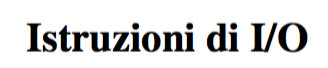 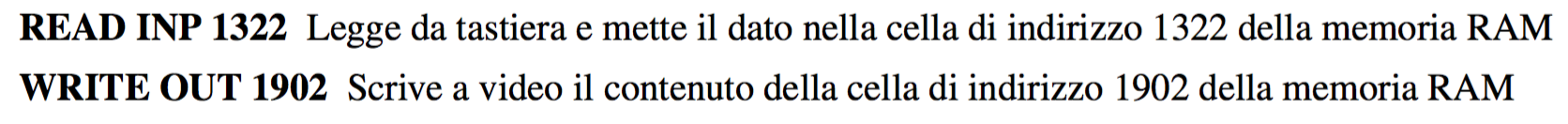 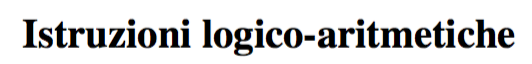 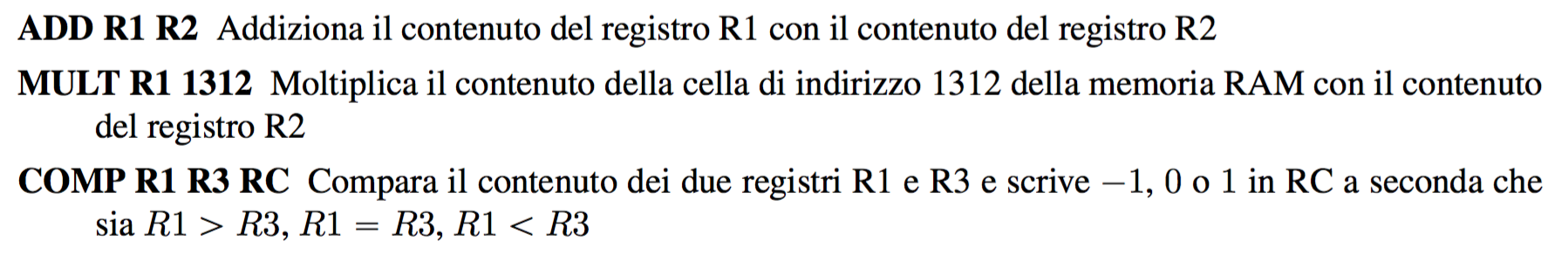 22
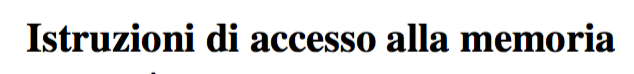 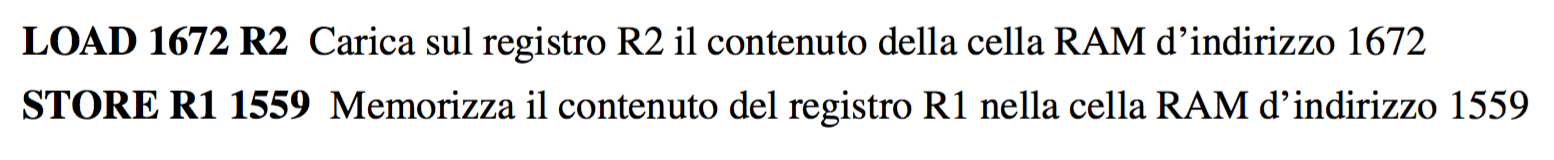 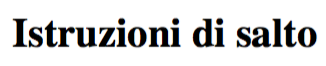 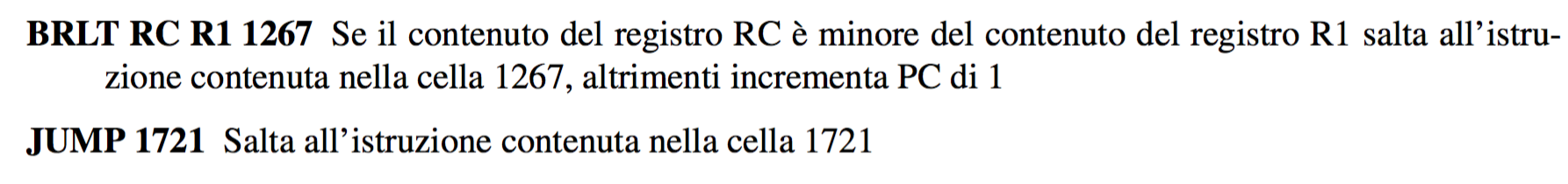 23
1)
Load 1915 R1
113
3)
2)
4)
6)
1000
Load 1915 R1
Read
Registri
RAM
:
PC
1000
Load 1915 R1
1000
1001
1002
1003
1004
1005
RI
Add R1 R2
RS
R1
   R2

 R64
:
:
:
1914
1915
1916
RIM
113
RDM
RC
1) 1000 viene copiato in RIM
2) lettura memoria indirizzo 1000
3) carica istruzione in RDM
4) copia RDM in RI
5) UC decodifica “Load 1915 R1”
6) lettura memoria indirizzo 1915
7) incrementa PC di 1
8) lettura prossima istruzione
24
L’esecuzione di una qualunque istruzione 
richiede dunque cinque microistruzioni fondamentali:
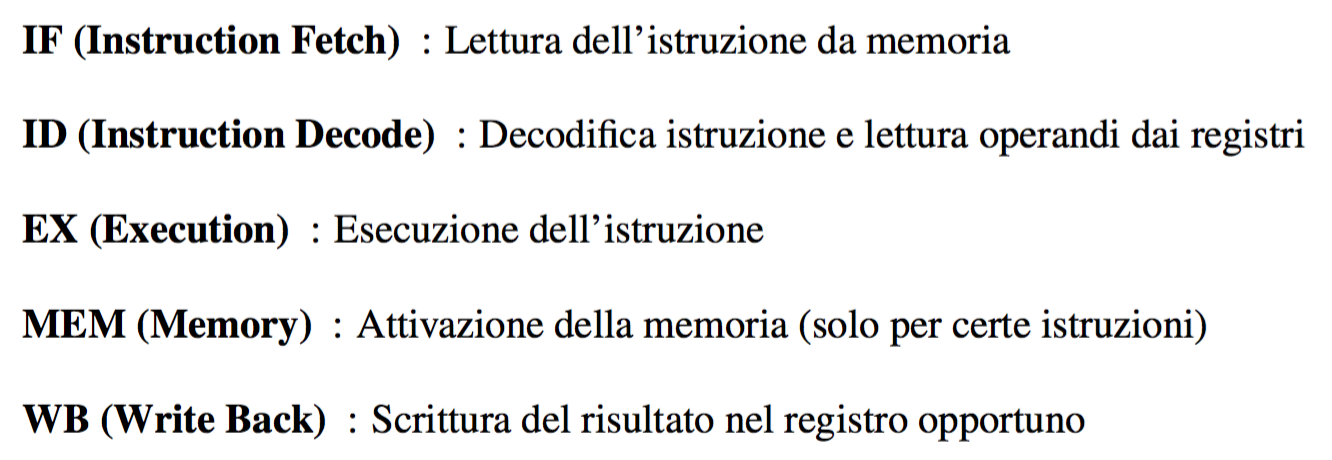 25
IF lettura – ID decodifica – EX esecuzione – MEM memorizz – WB scrittura
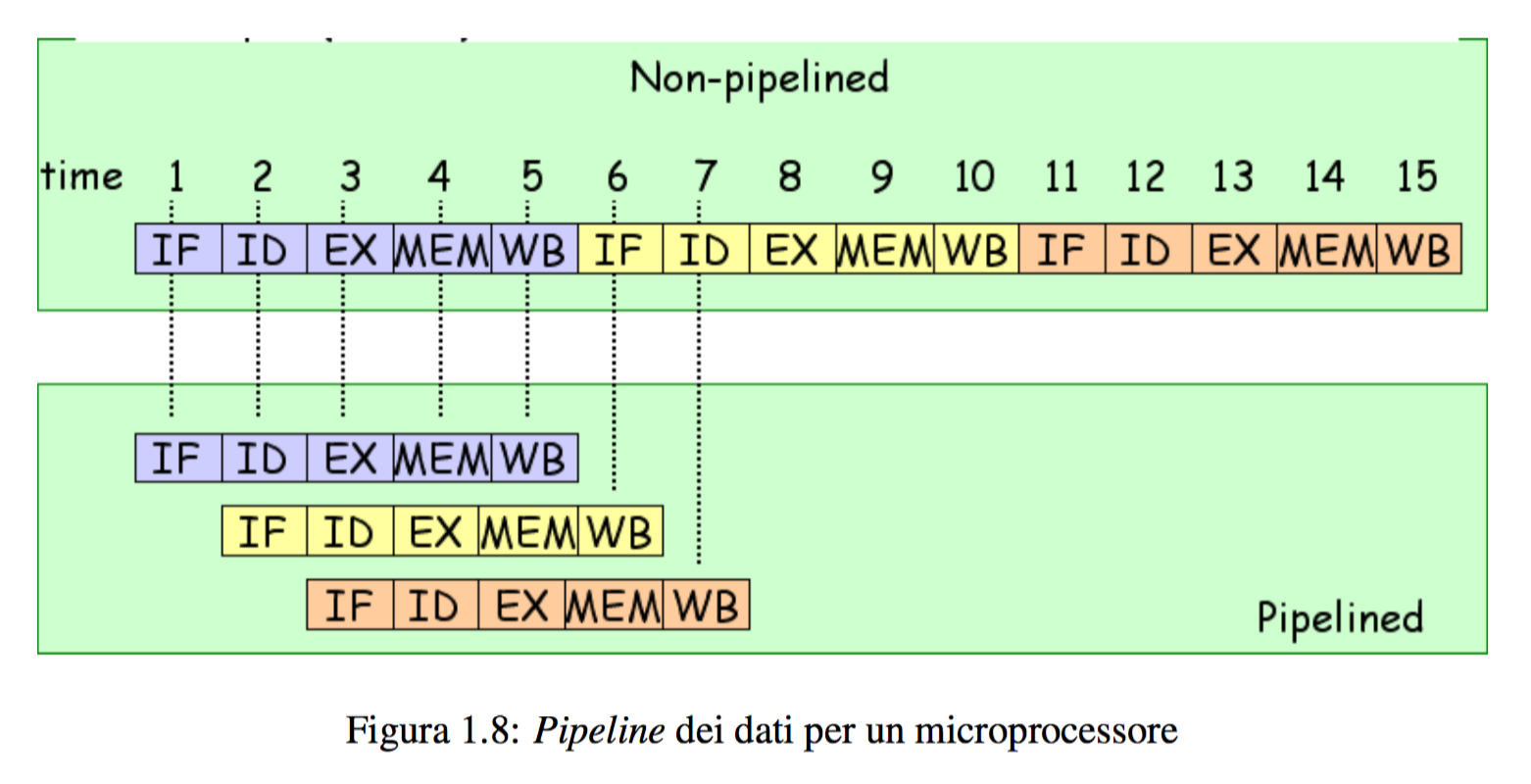 26
Gerarchia delle macchine virtuali
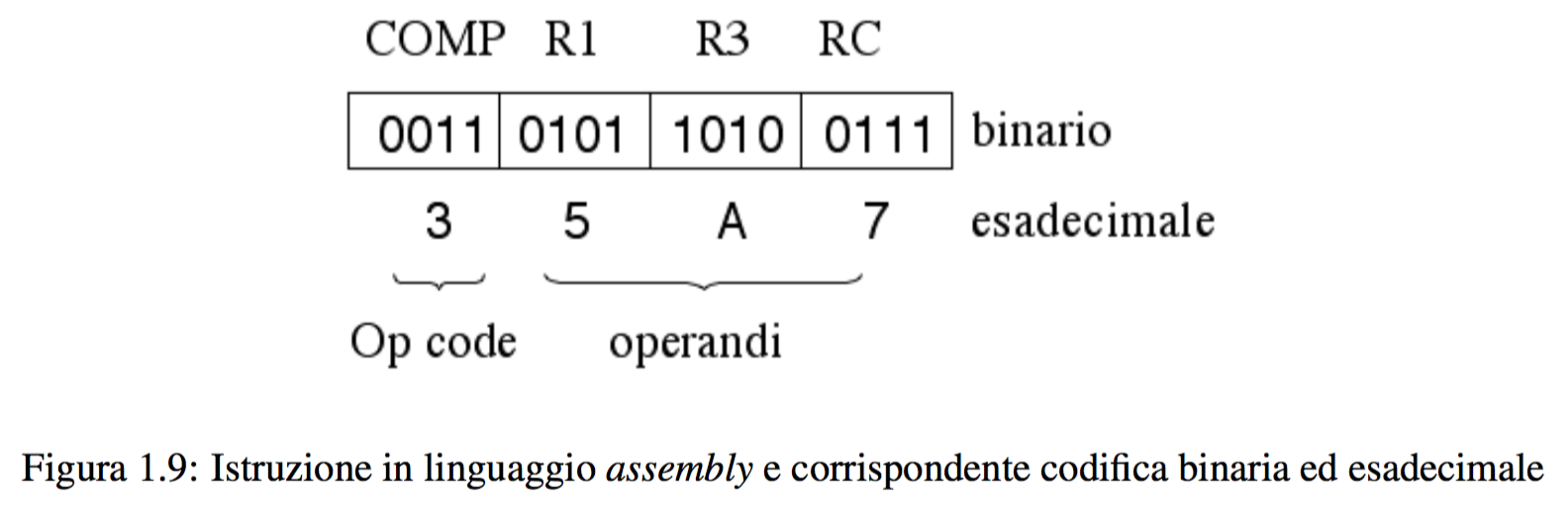 27
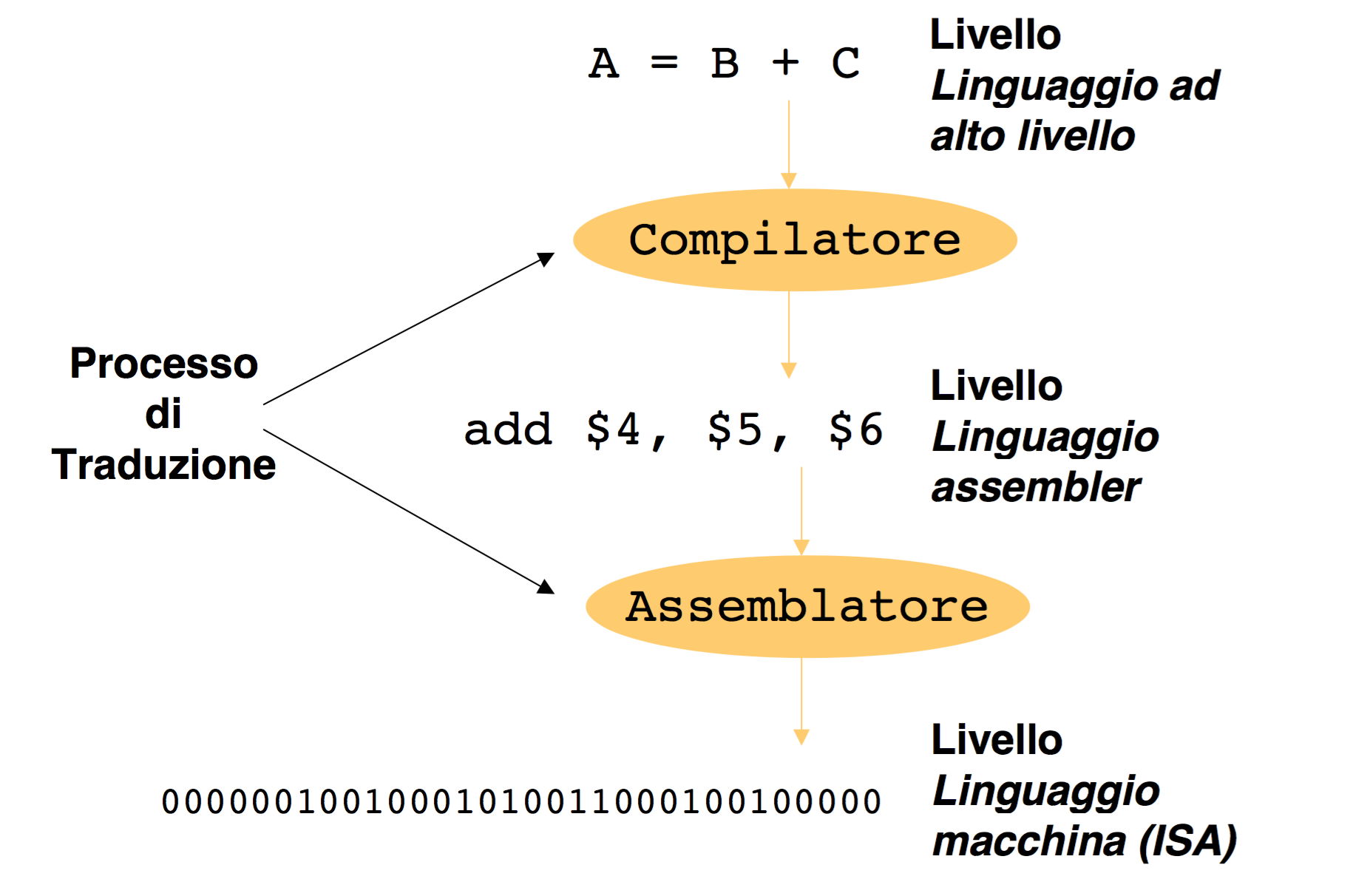 Linguaggio ad
alto livello
Linguaggio
assembly
Linguaggio    
macchina
28
Gerarchia delle macchine virtuali
Livello	u	Mu	Lu	P(Lu)		Utente

		:
Livello	i	Mi	Li	P(Li)
Livello	i-1	Mi-1	Li-1	P(Li-1)
		:
Livello	1	M1	L1	P(L1)
Livello	0	M0	L0	P(L0)		Scheda madre
Compilatore
        o
Interprete
29
Gerarchia delle macchine virtuali
Livello 5 – Linguaggi applicativi	Linguaggi di alto livello: C, Java, C++, ...

Livello 4 – Assembly		Linguaggio basato su sequenze alfa-
				numeriche mnemeniche e comprensibili
Livello 3 – Sistema operativo	Programma a livello ISA che garantisce
				l’operatività di base del computer
Livello 2 – ISA			Instruction Set Architecture: linguaggio
				macchina
Livello 1 – Microarchitettura	Elementi architetturali: ALU, registri,				contatori, ...
Livello 0 – Logico		Porte logiche: AND, OR, NOR, ...

Livello -1 – Elettronico		Circuitale: transistor, mosfet,...
30
Gerarchia di memoria
Registri

 Cache

  RAM

HD - SSD
Costo
Velocità
Dimensioni di
memoria
31
Registri CPU
Altissima velocità di accesso (0,5 ns)

bassissima capacità  (< 1 kB)

altissima velocità di trasferimento dati (fino a 17000 MB/s)

interni al processore
32
SRAM - RAM statica
DRAM - RAM dinamica
volatile senza refresh
necessita molti componenti (6 per bit)
costosa
bassa capacità
basso consumo
sincrona
basso tempo di accesso (1-2 ns)
volatile con refresh
un solo transistor per bit
più economica
maggiore capacità
basso consumo
asincrona
tempo accesso 5-10 ns
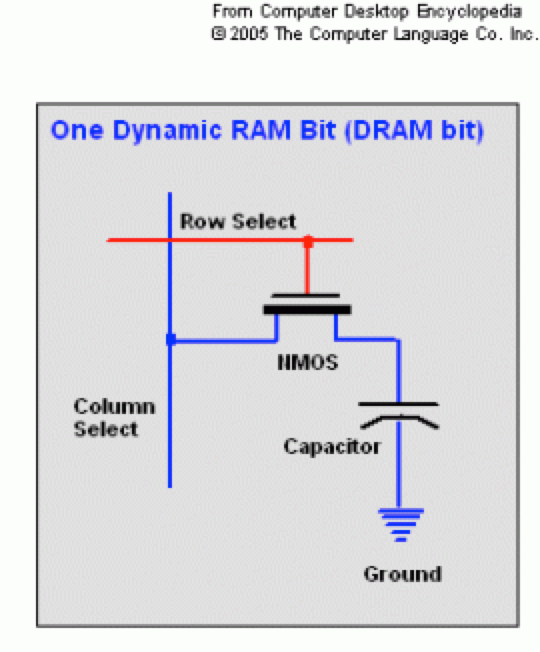 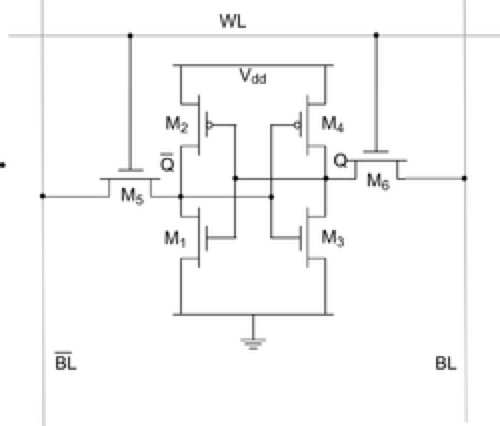 33
Memoria Principale (RAM)
RAM - Random Access Memory

accesso a tempo costante (50-150 ns)

tecnologia elettronica

volatile

alto costo

bassa - media capacità
4-8-16-32 ... GB
34
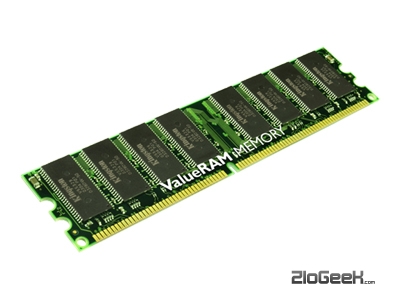 35
Cache
Memoria Cache
Sta in stretto contatto col processore (è realizzata nel chip)

evita l’accesso alla RAM

tempo accesso 10 ns

realizzata con tecnologia SRAM

dimensione  1-2-4-8 MB
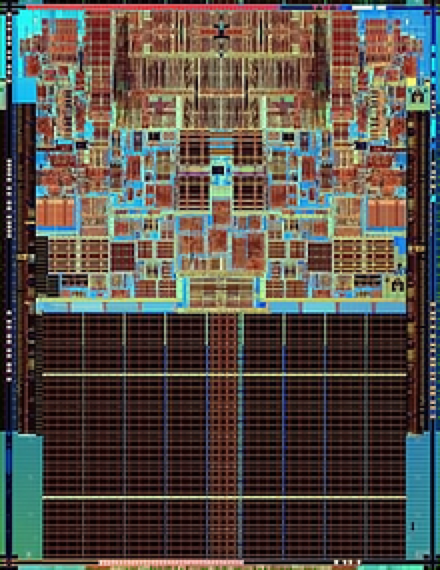 36
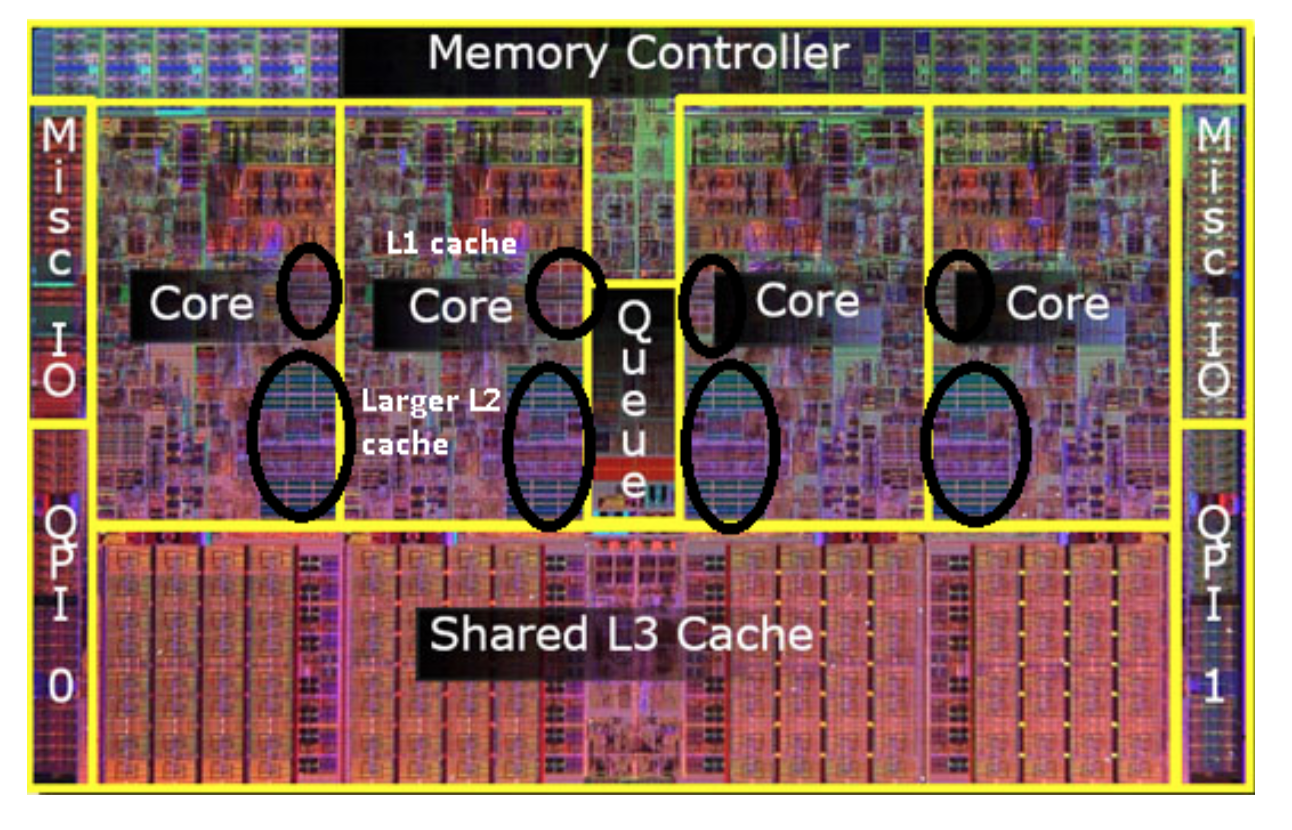 37
Memoria secondaria (di massa)
Hard Disk - HD
Alta capacità di memorizzazione (es. 512GB – 1 TB – 2 TB)

Basso costo

Alto tempo di accesso (4-9 ms)

Memoria permanente (non volatile)

Tecnologia elettromeccanica
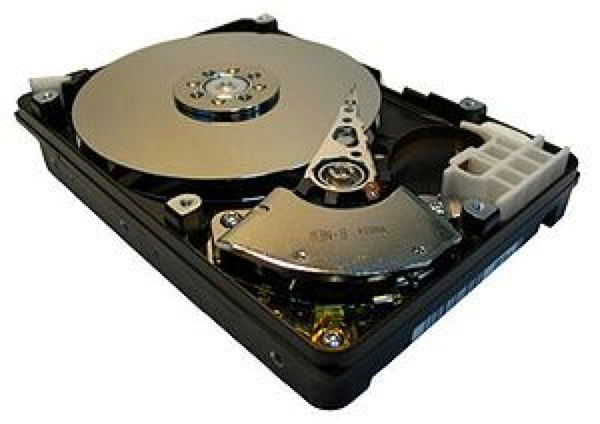 38
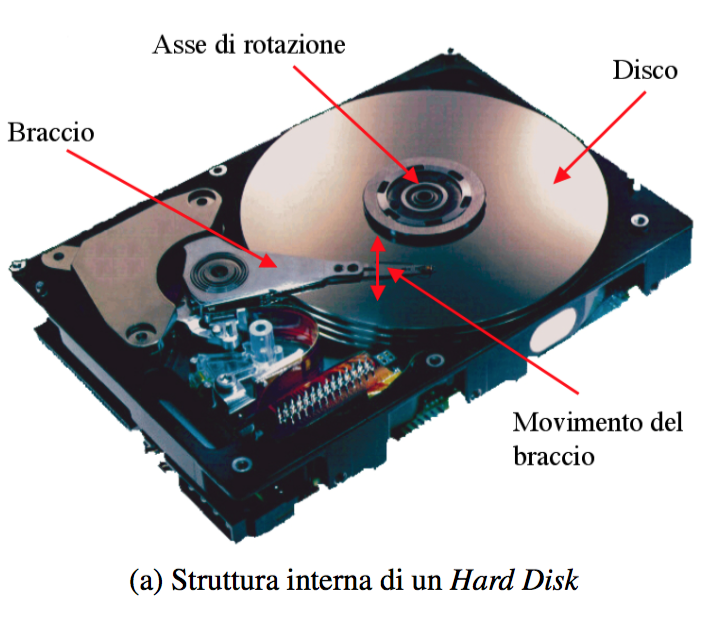 39
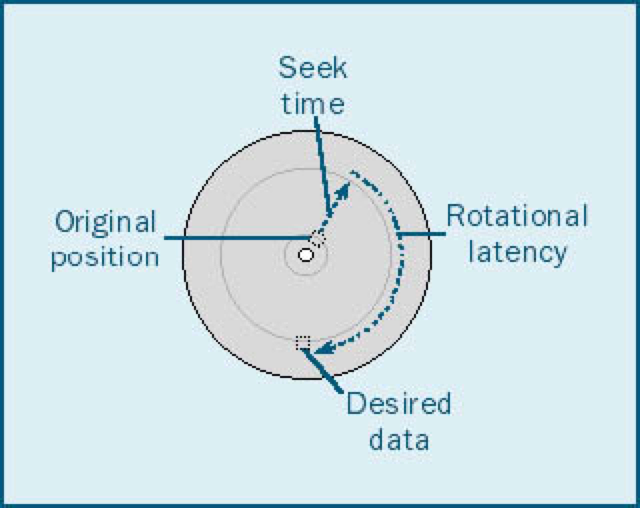 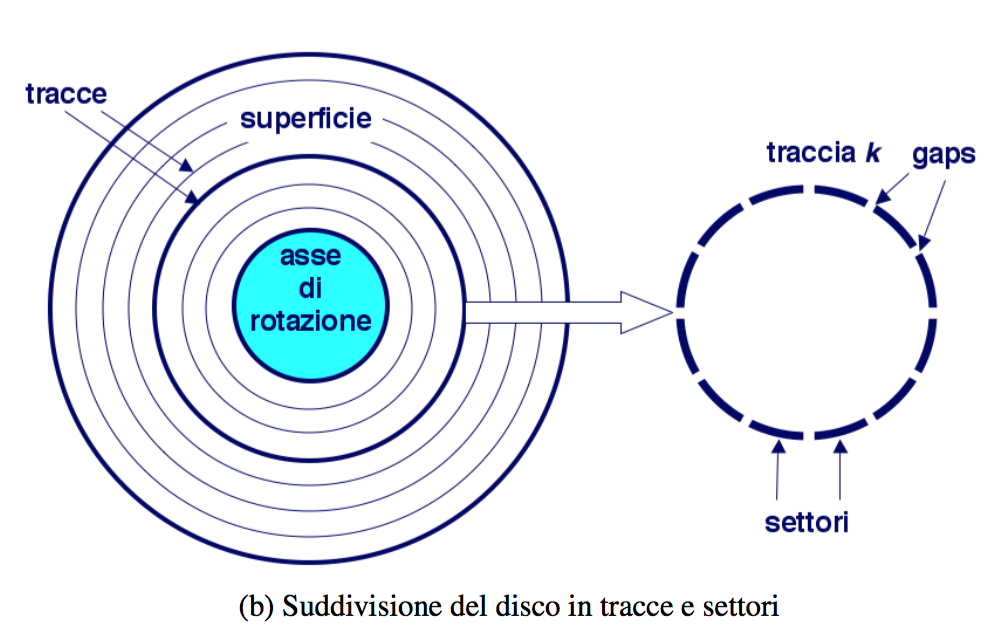 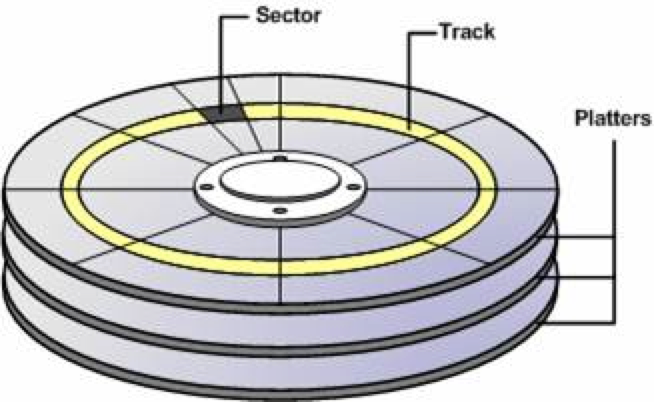 40
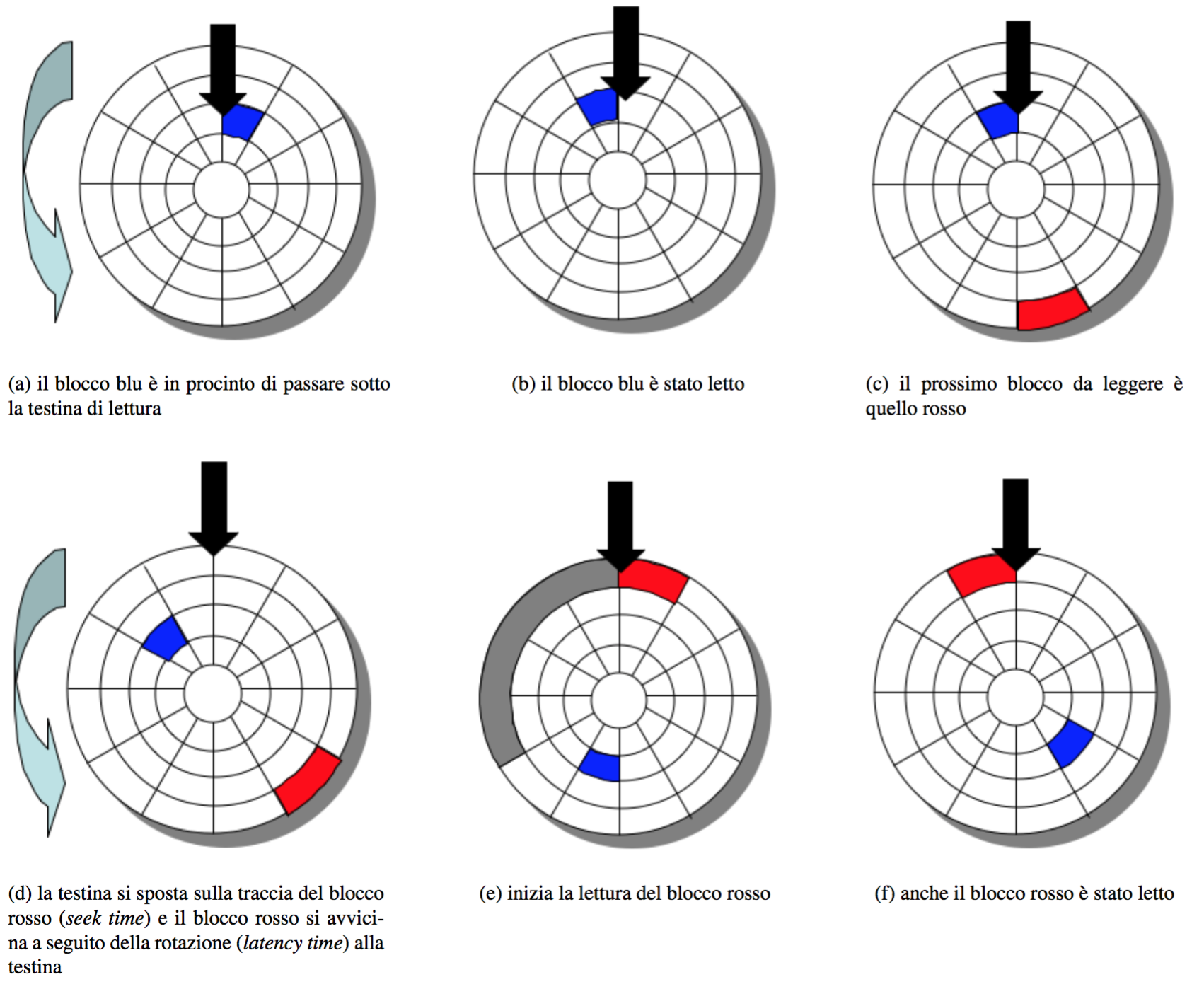 41
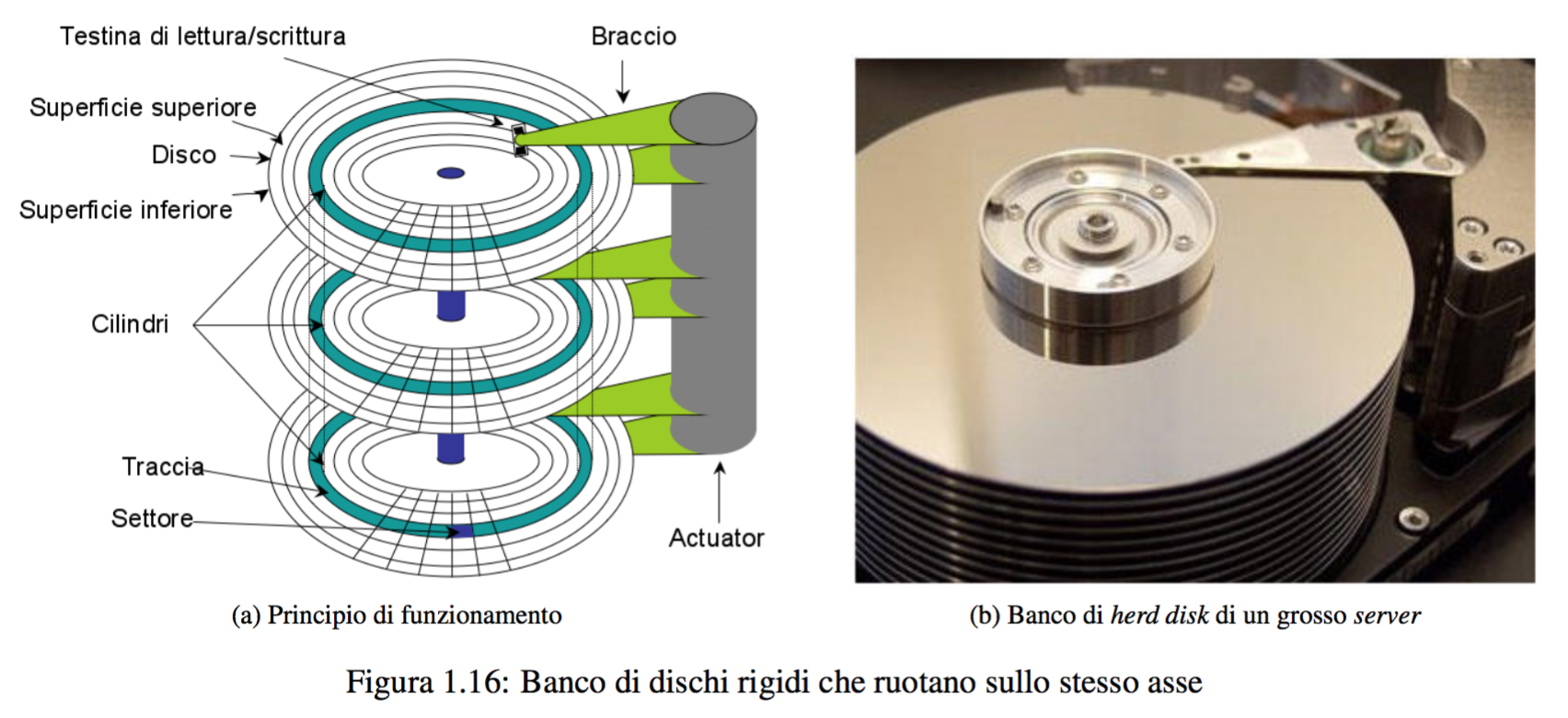 42
Memoria secondaria (di massa)
Solid State Disk   SSD
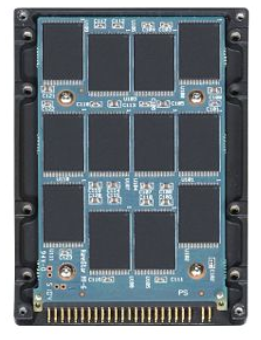 Alta capacità di memorizzazione (256-512 GB 1-2 TB)

Alto costo (ma in diminuzione)

Medio tempo di accesso (100-200 s)

Memoria permanente (non volatile)

Tecnologia elettronica NVM (Non Volatile Memory)
Memoria Flash (Mosfet con gate isolato – Floating gate transistor)
43
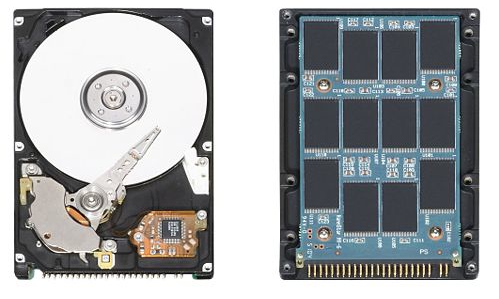 44
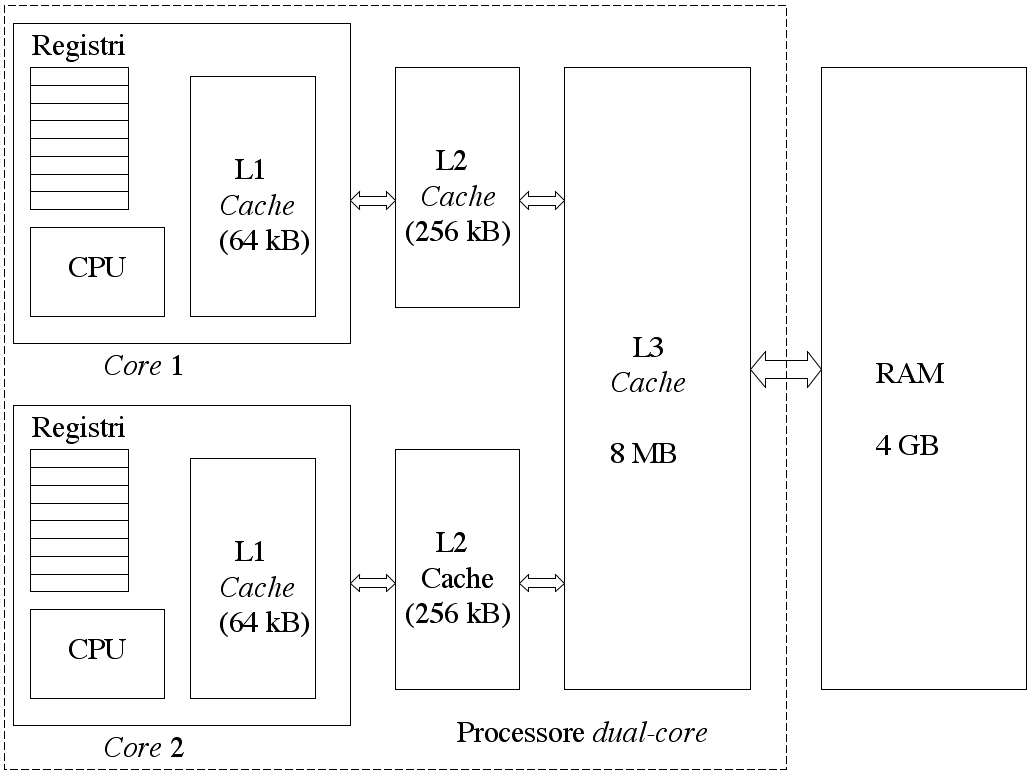 HDD
SSD
512 GB
45
Cache
HD
SSD
Registri
Processore
Schede RAM
Scheda madre
46
Gerarchia di memoria
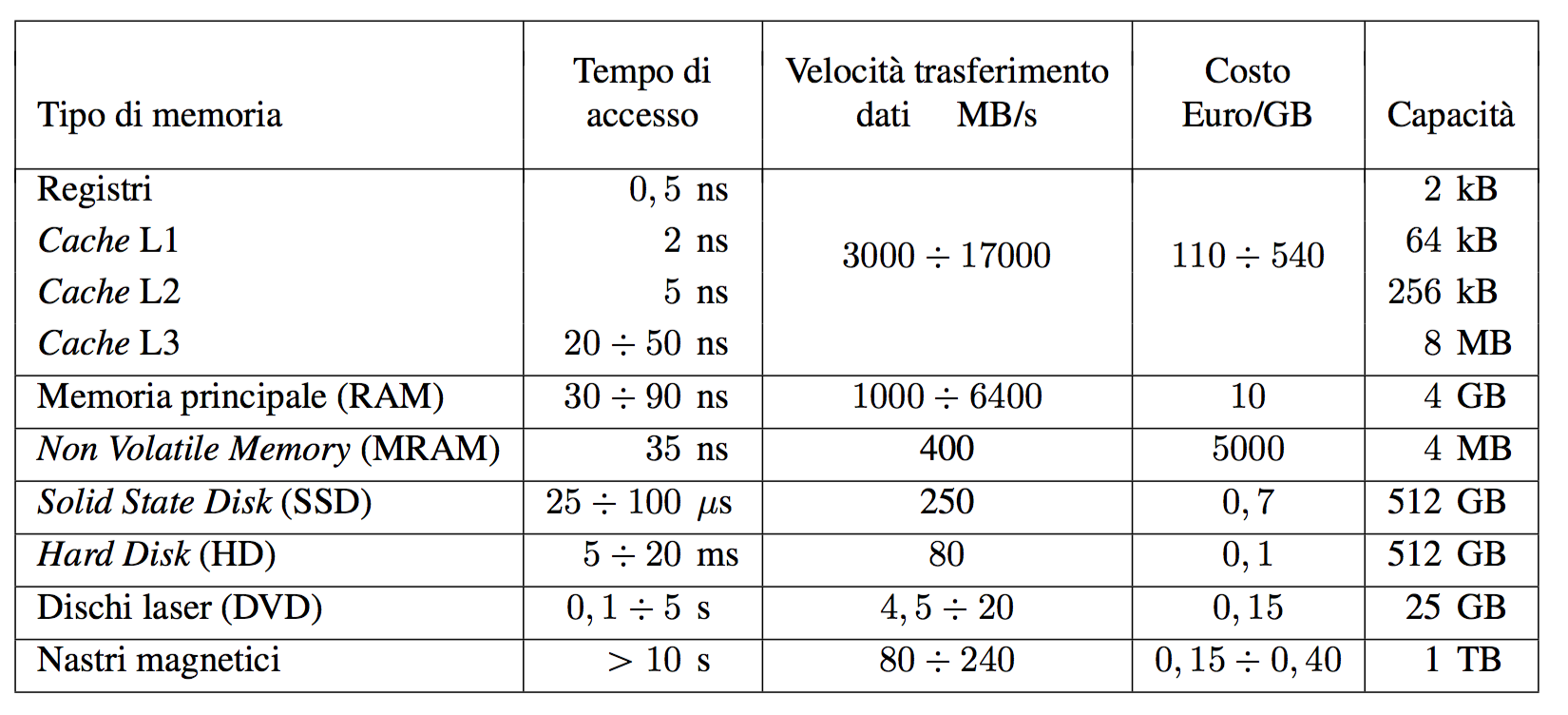 47
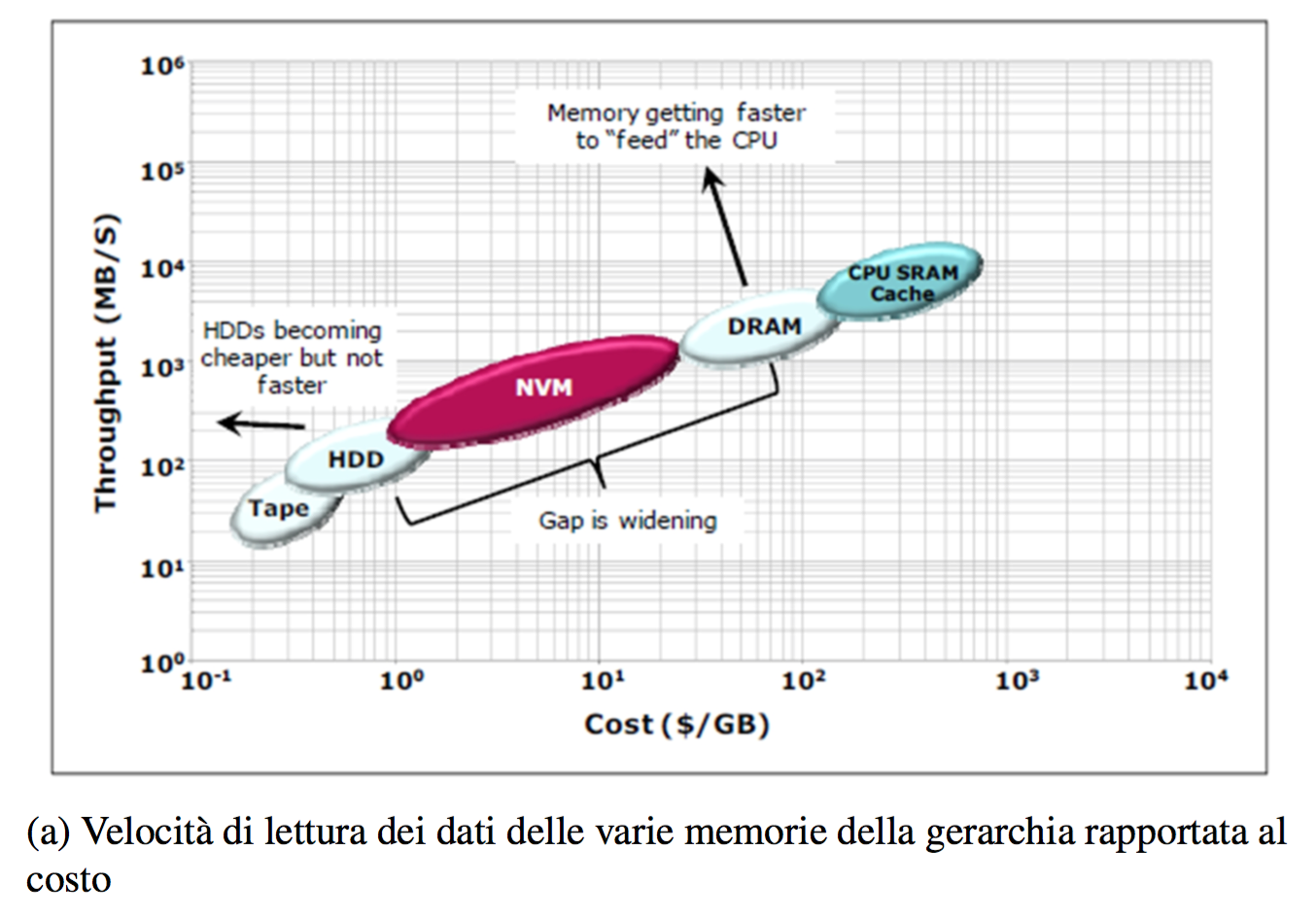 HDD - Hard Disk Drive		NVM - Non-volatile memory
DRAM – Dynamic RAM		SRAM – Static RAM
48
CPU
RAM
Tastiera
Dispositivi
memoria di massa
HDD
SSD
CD
DVD
Bus di 
memoria
Interfaccia
     Bus
Disk
controller
Disco
esterno
I/O Bus
Interfaccia
    A/D
Interfaccia
  tastiera
Scheda
video
Interfaccia
   di rete
Monitor
alla Rete
49
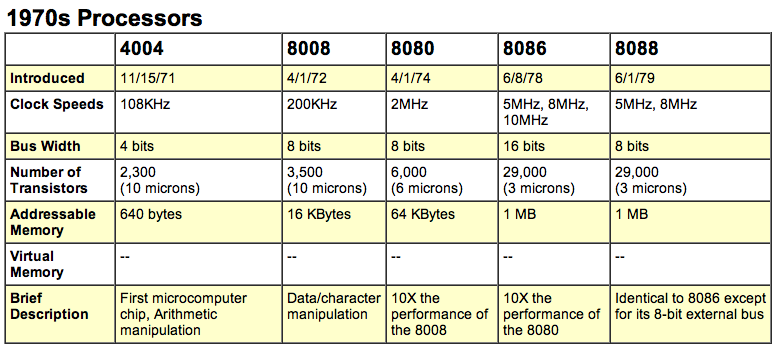 50
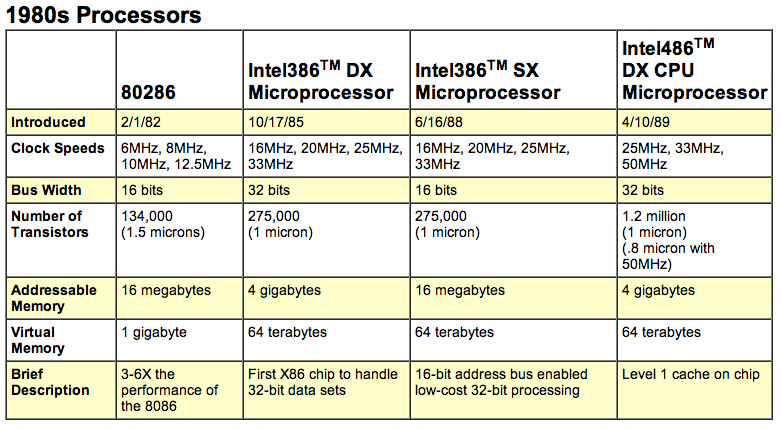 51
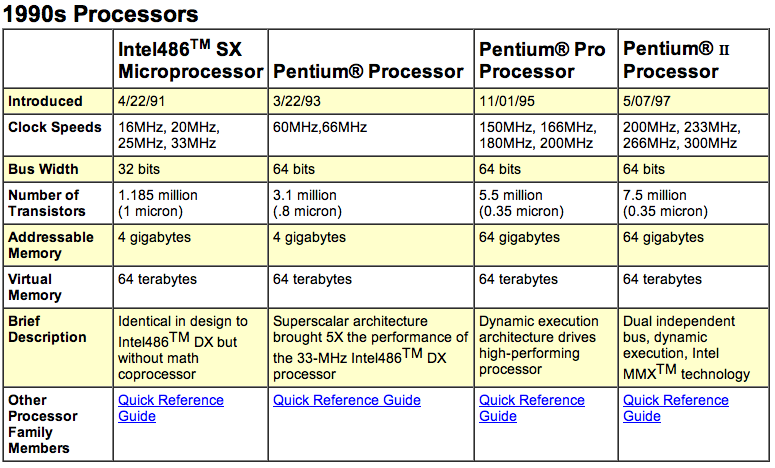 52
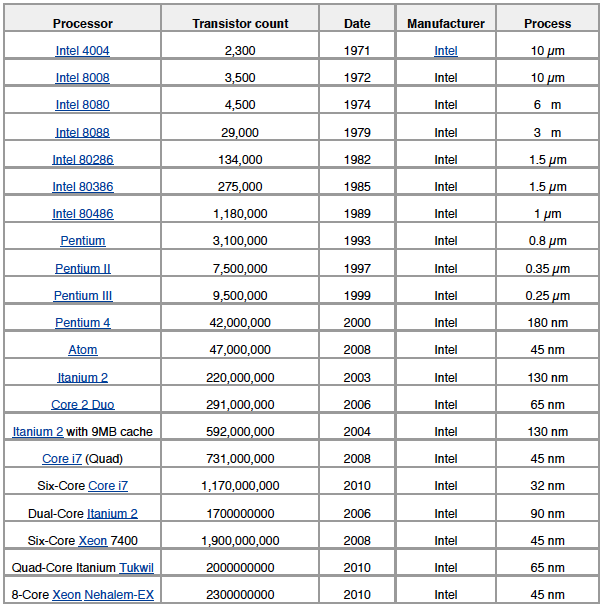 53
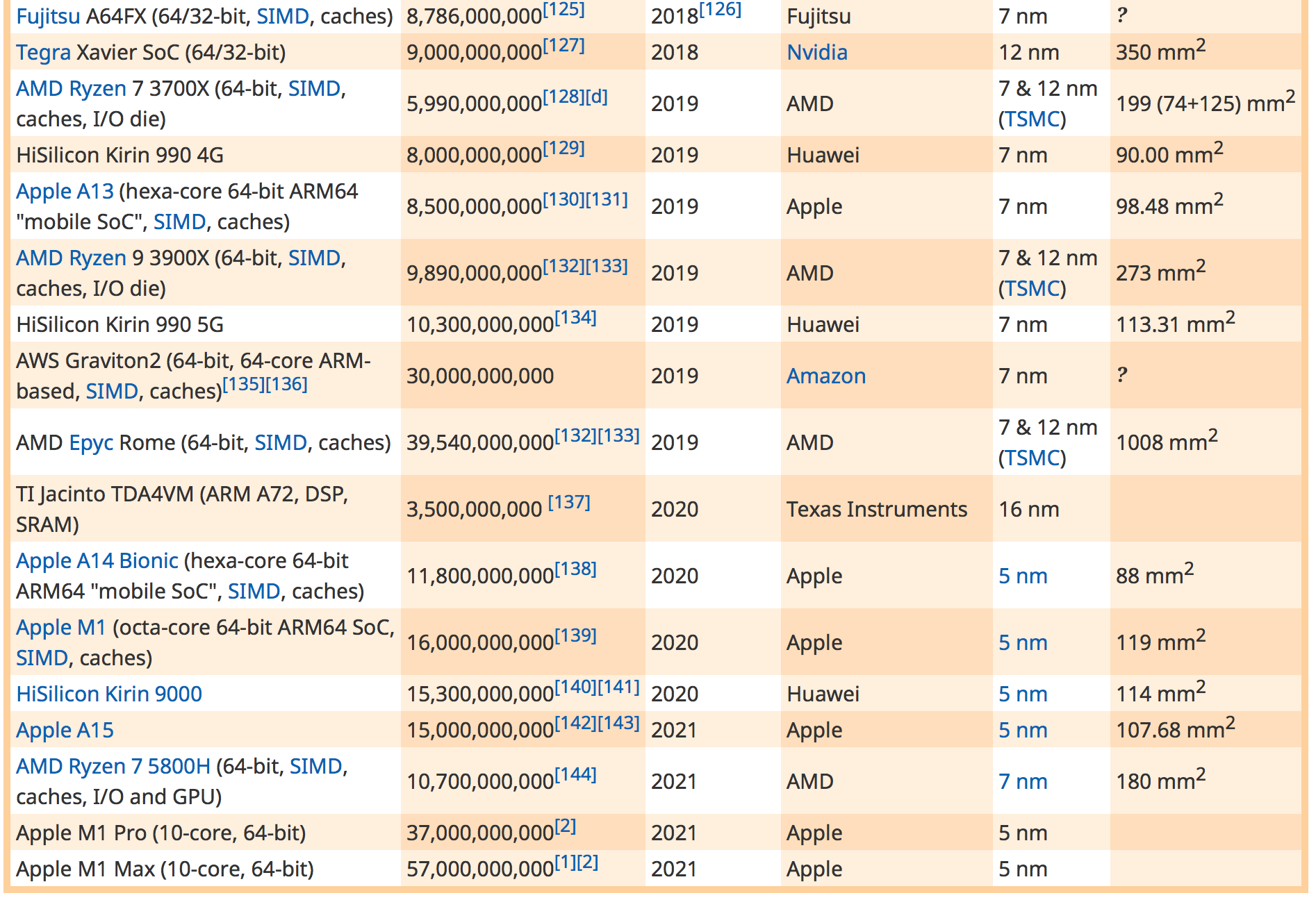 54
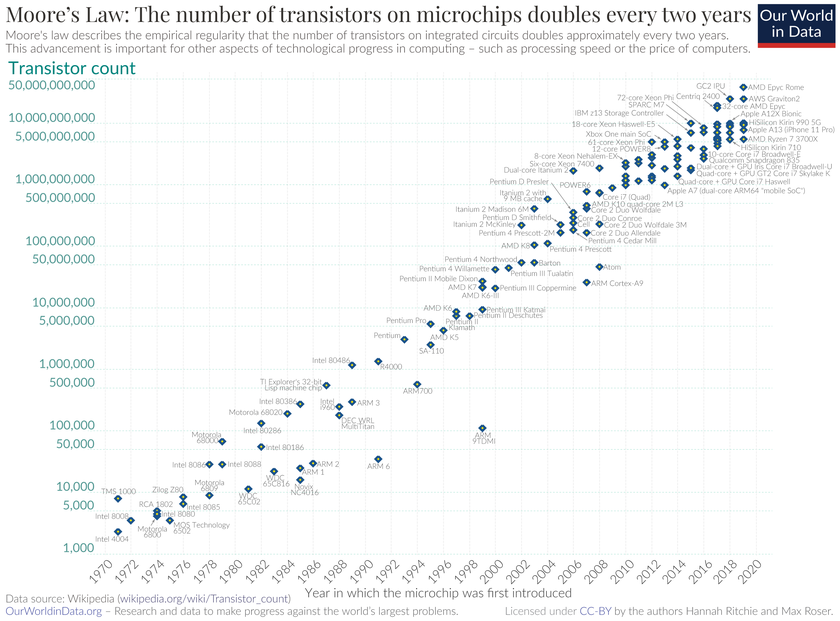 55
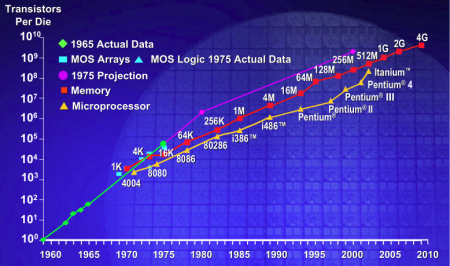 56
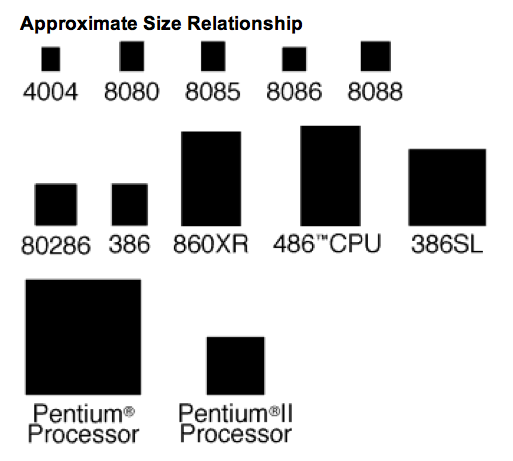 57
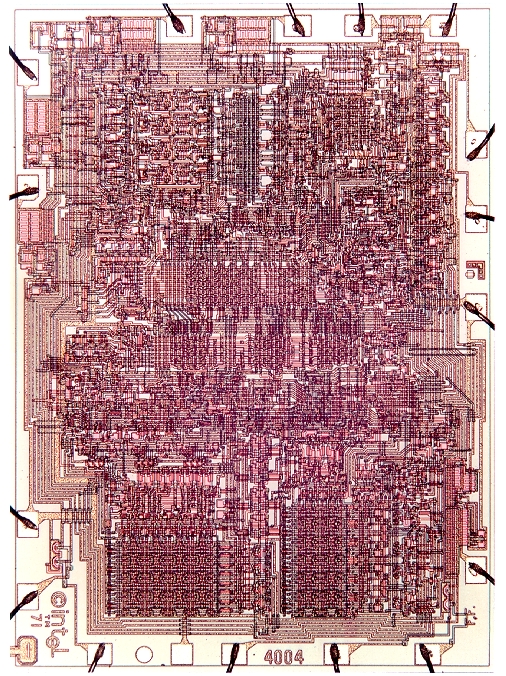 1971

Intel 4004

2300 transistor

Federico Faggin
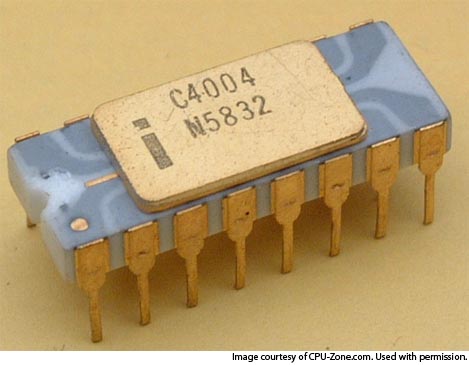 58
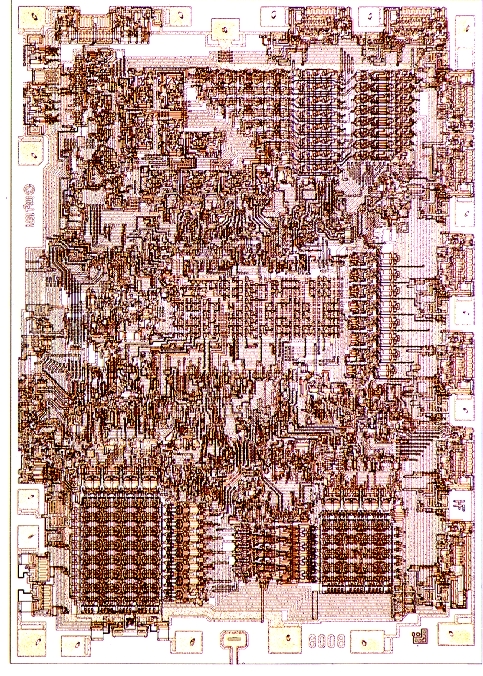 1972

Intel 8008

3500 transistor
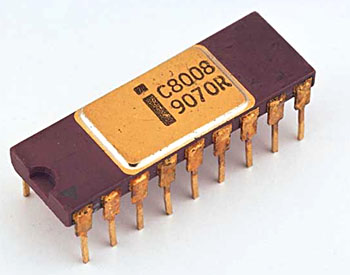 59
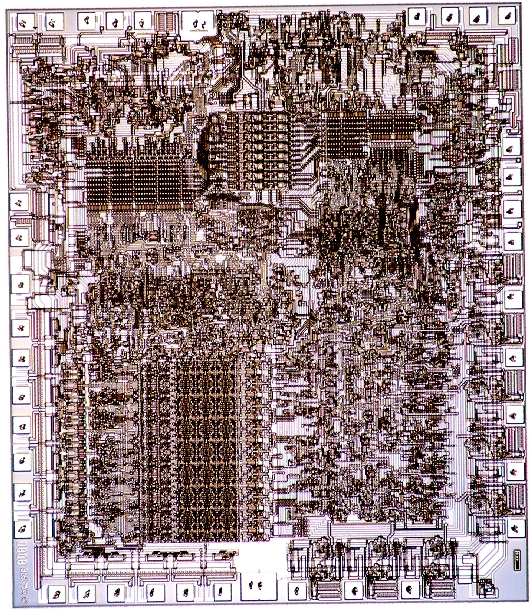 1974

Intel 8080

4500 transistor
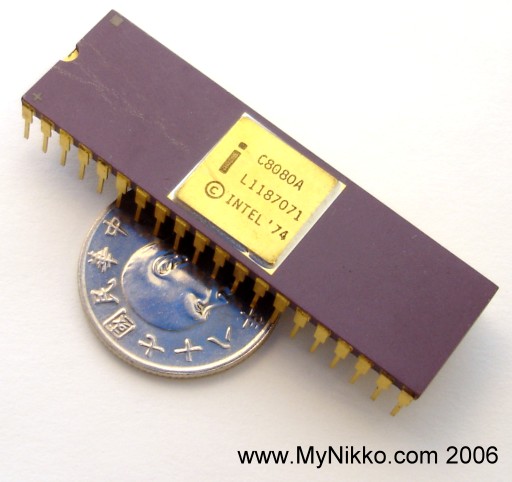 60
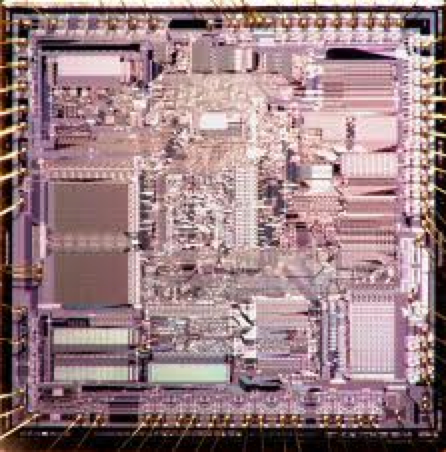 1982

Intel 80286

134.000 transistor
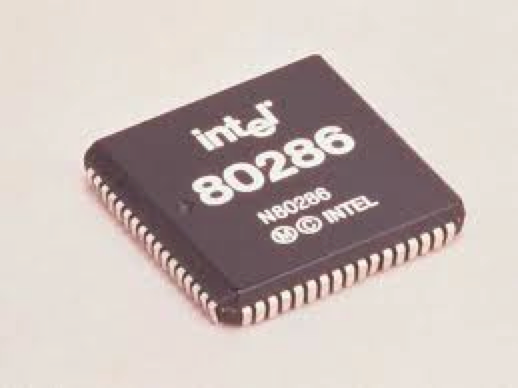 61
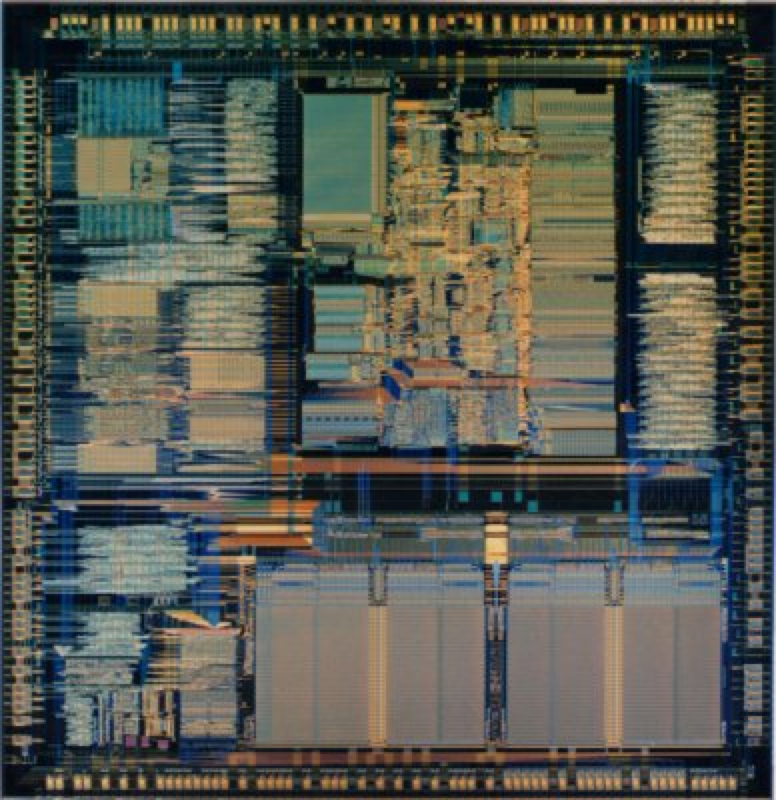 1985

Intel 80386

275.000 transistor
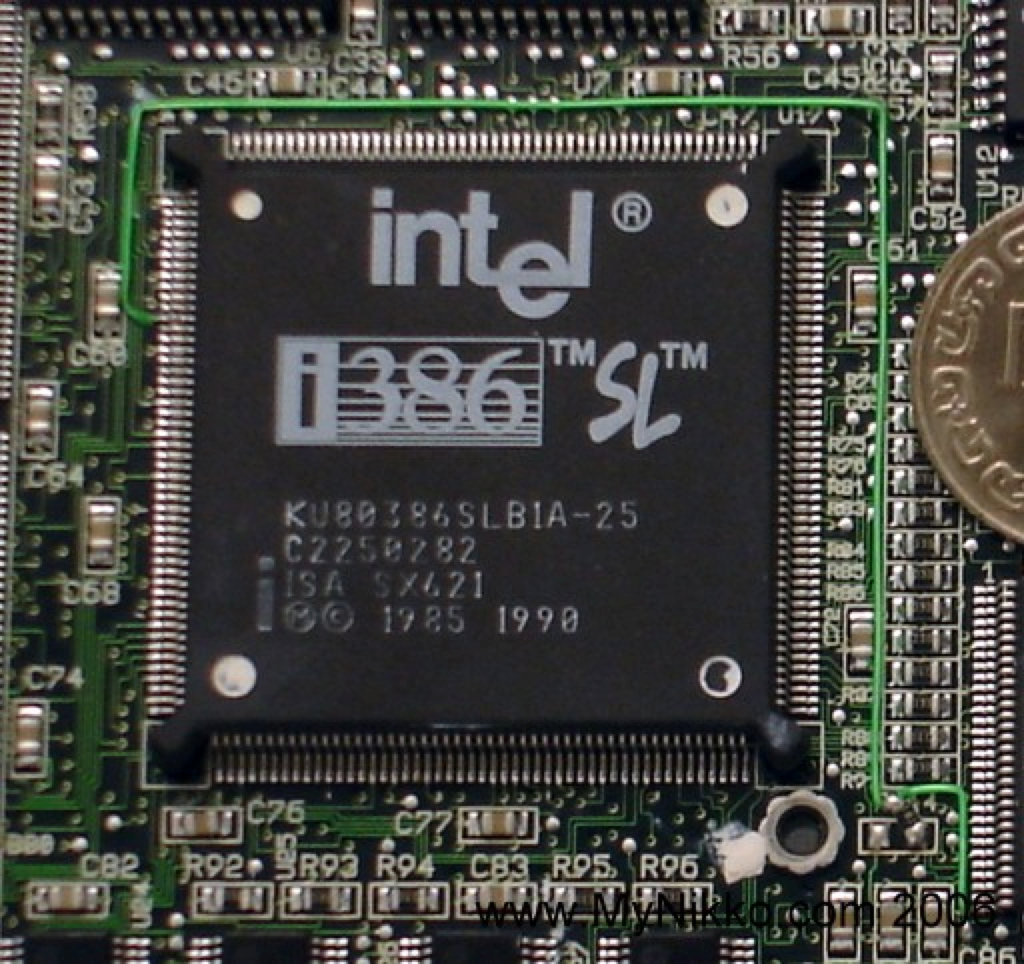 62
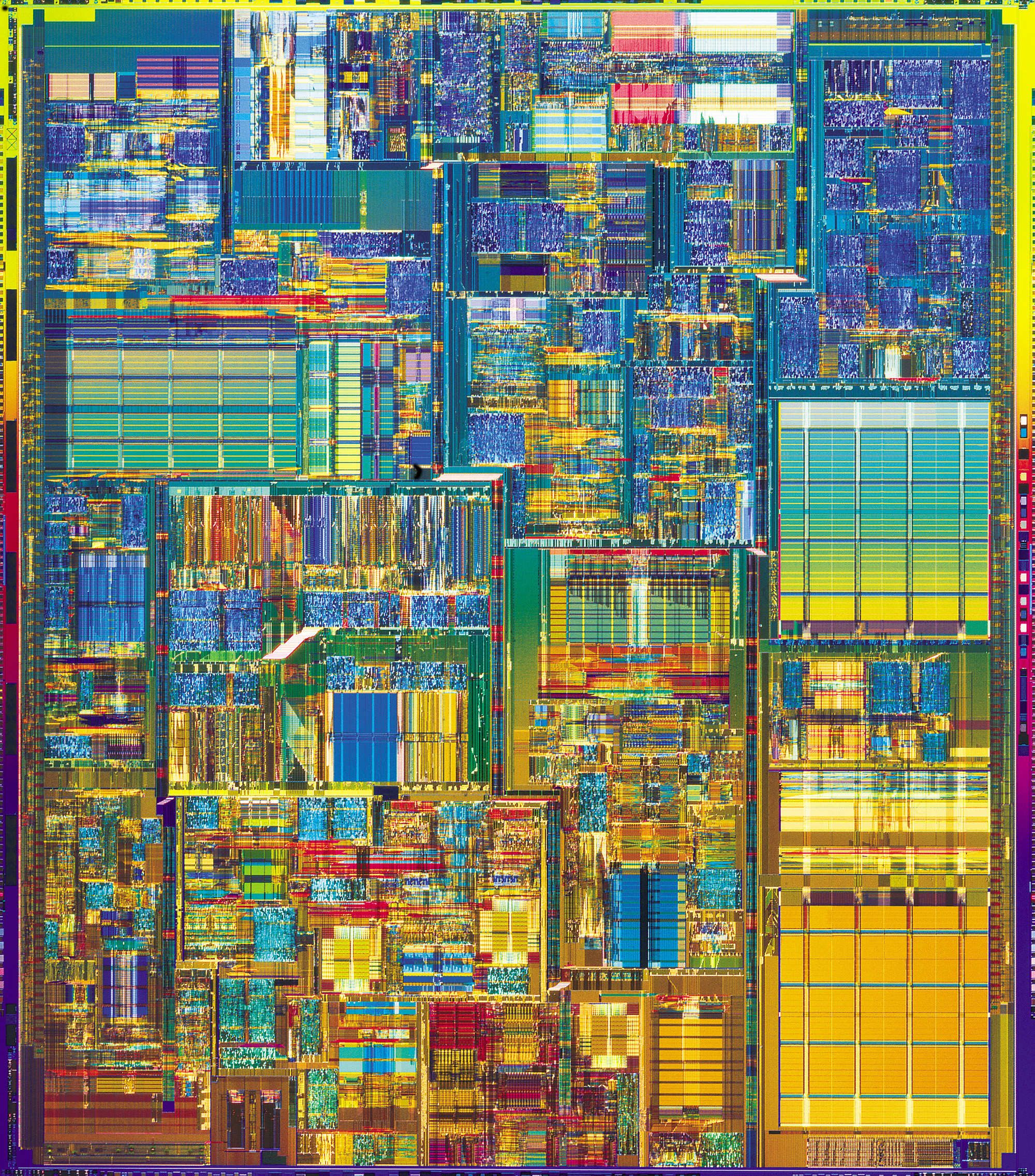 1993

Intel Pentium

3.100.000 transistor
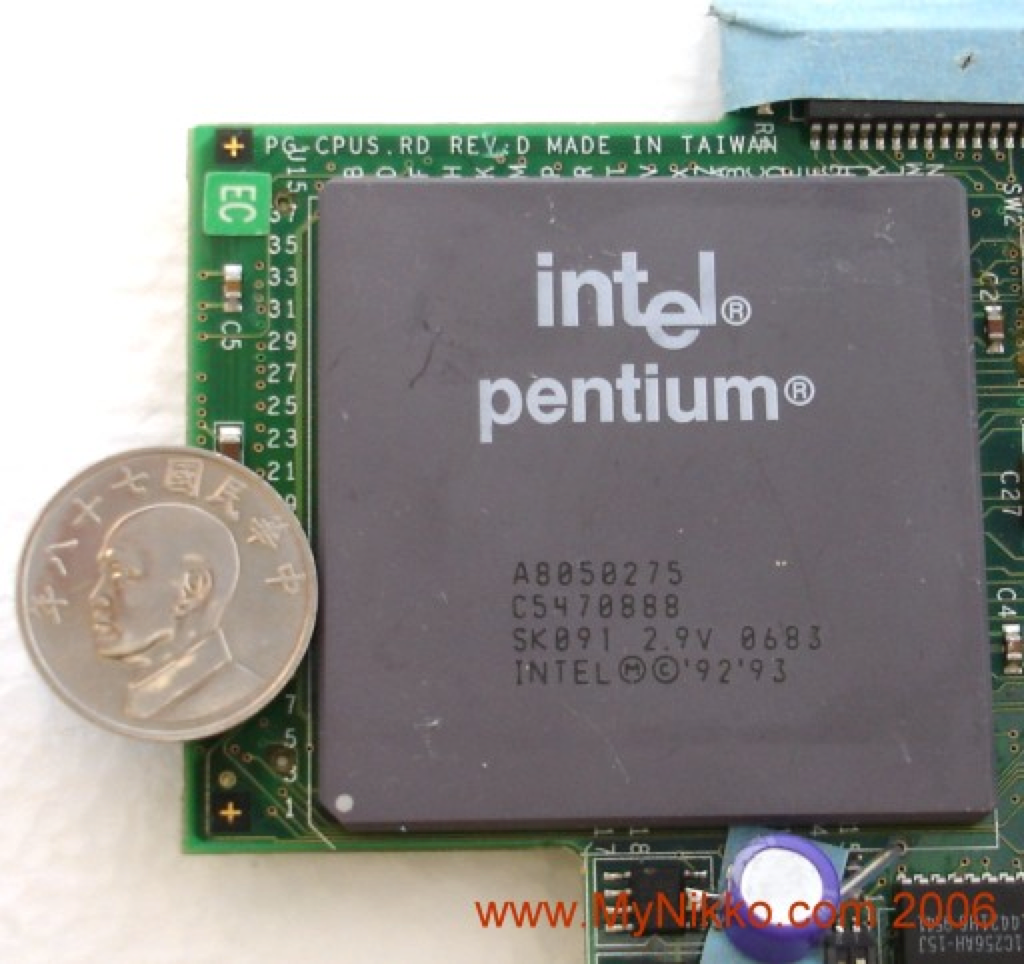 63
2010

Intel Xeon 8-core

2.300.000.000 transistor
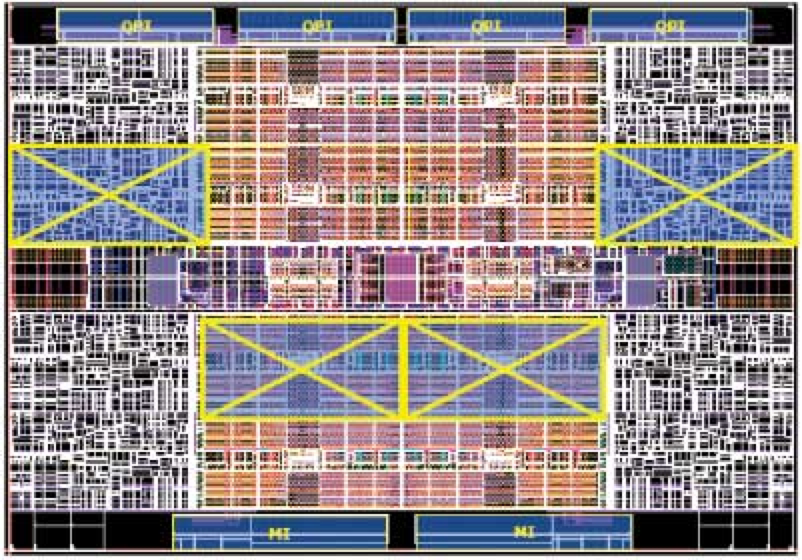 64
2016

Xeon 22 core

7.200.000.000 transistor
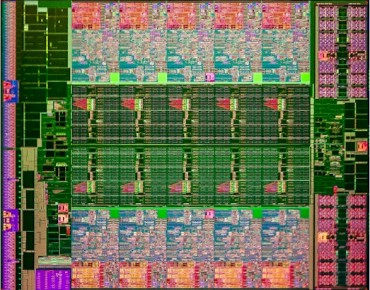 65
Maggio 2020
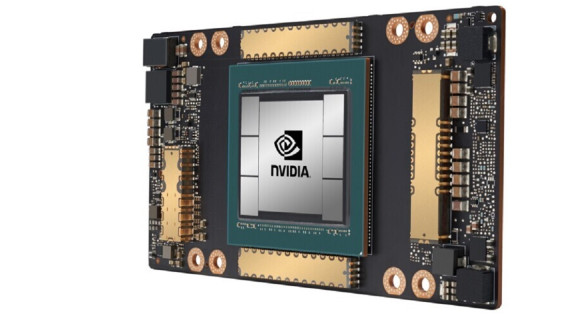 Nvidia unveils monstrous A100 AI chip with 54 billion transistors and 5 petaflops of performance 
(5 1015  FLoating point Operations Per Second)
66
Nov 2023
APPLE M2 ULTRA: 134 billion
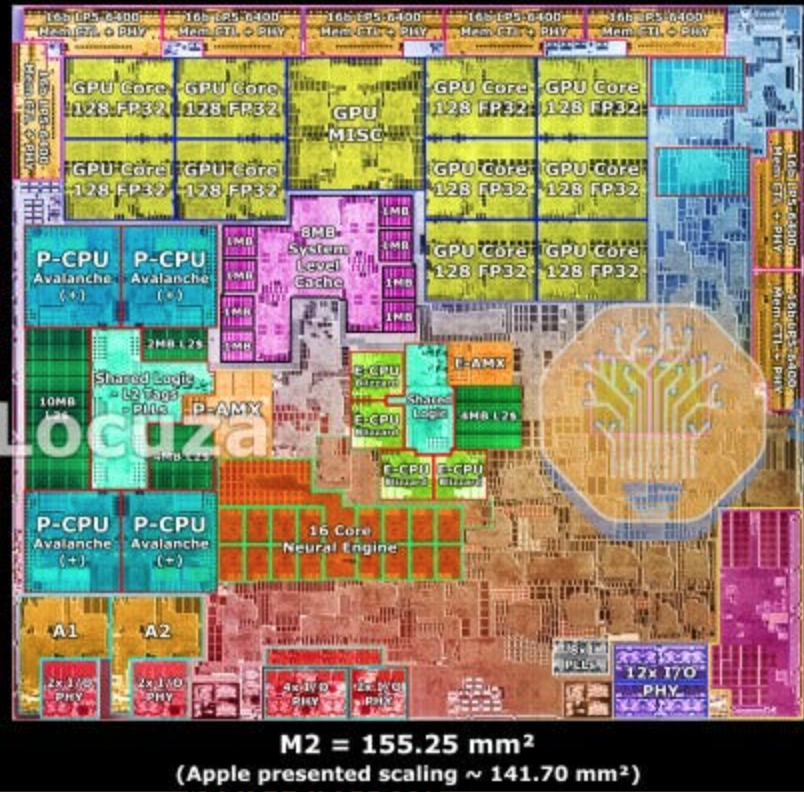 67